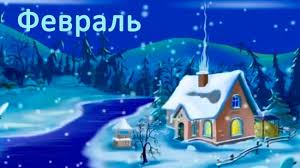 Муниципальное дошкольное образовательное бюджетное учреждение «Муринский детский сад комбинированного вида № 3»(МДОБУ «Муринский ДСКВ № 3»)
ИТОГИ ЗАФЕВРАЛЬ




                                                                                               г. Мурино
                                                                                                                   2024 год
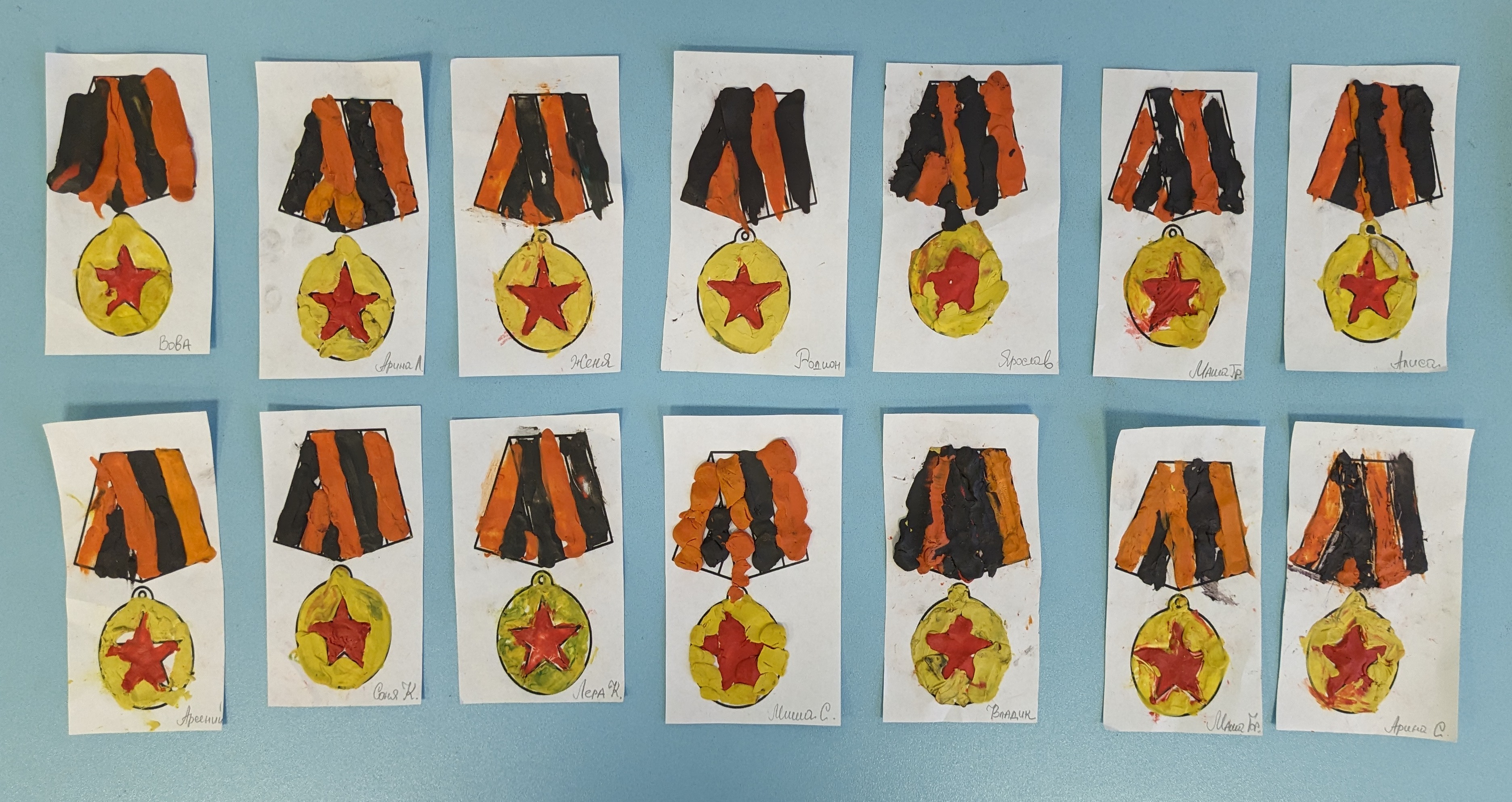 В группе «Рыбки» прошли нетрадиционные занятия«Медаль воина»Пластилиннография способствует, в первую очередь, снятию мышечного напряжения и расслаблению, развивает ручную умелость и мелкую моторику рук, развивает детское воображение, будит фантазию, побуждает дошкольников к самостоятельности.Нетрадиционное занятие  «Веселые галстуки» в технике оригами и аппликации.Оно способствует  развитию умения складывания бумаги, но и способствует развитию  терпения, усидчивости, воспитывает желание создавать красивые поделки в технике оригами.
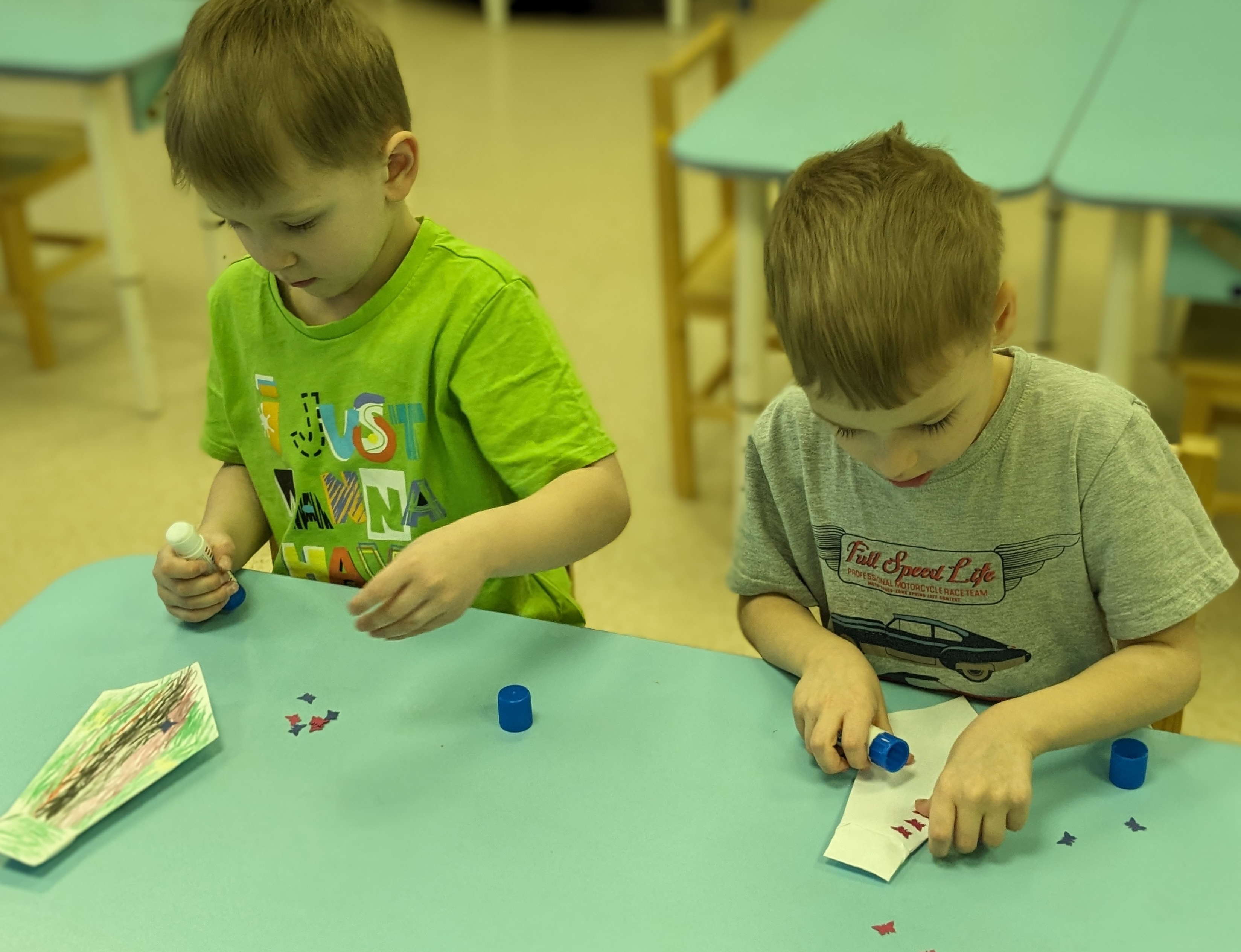 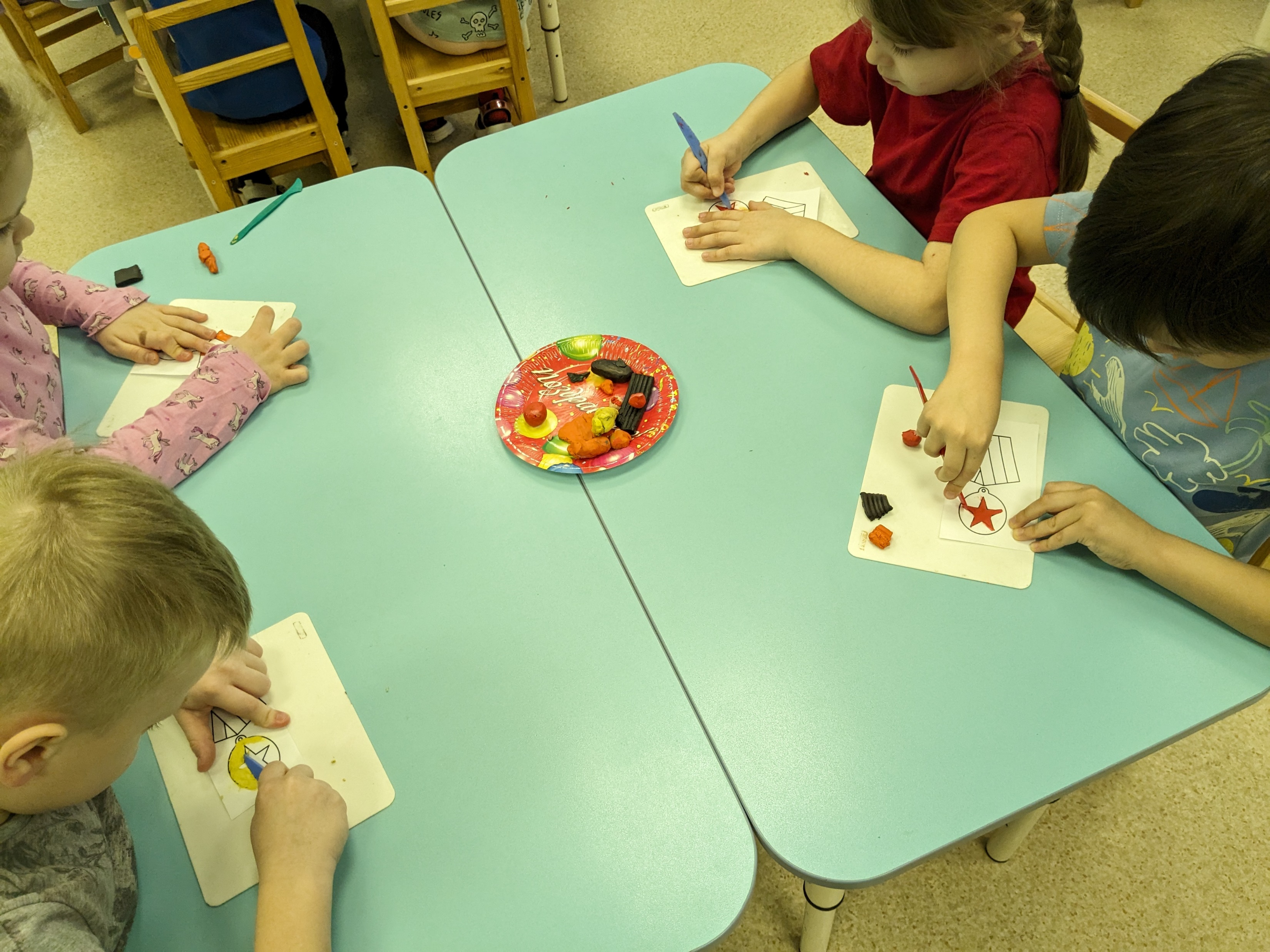 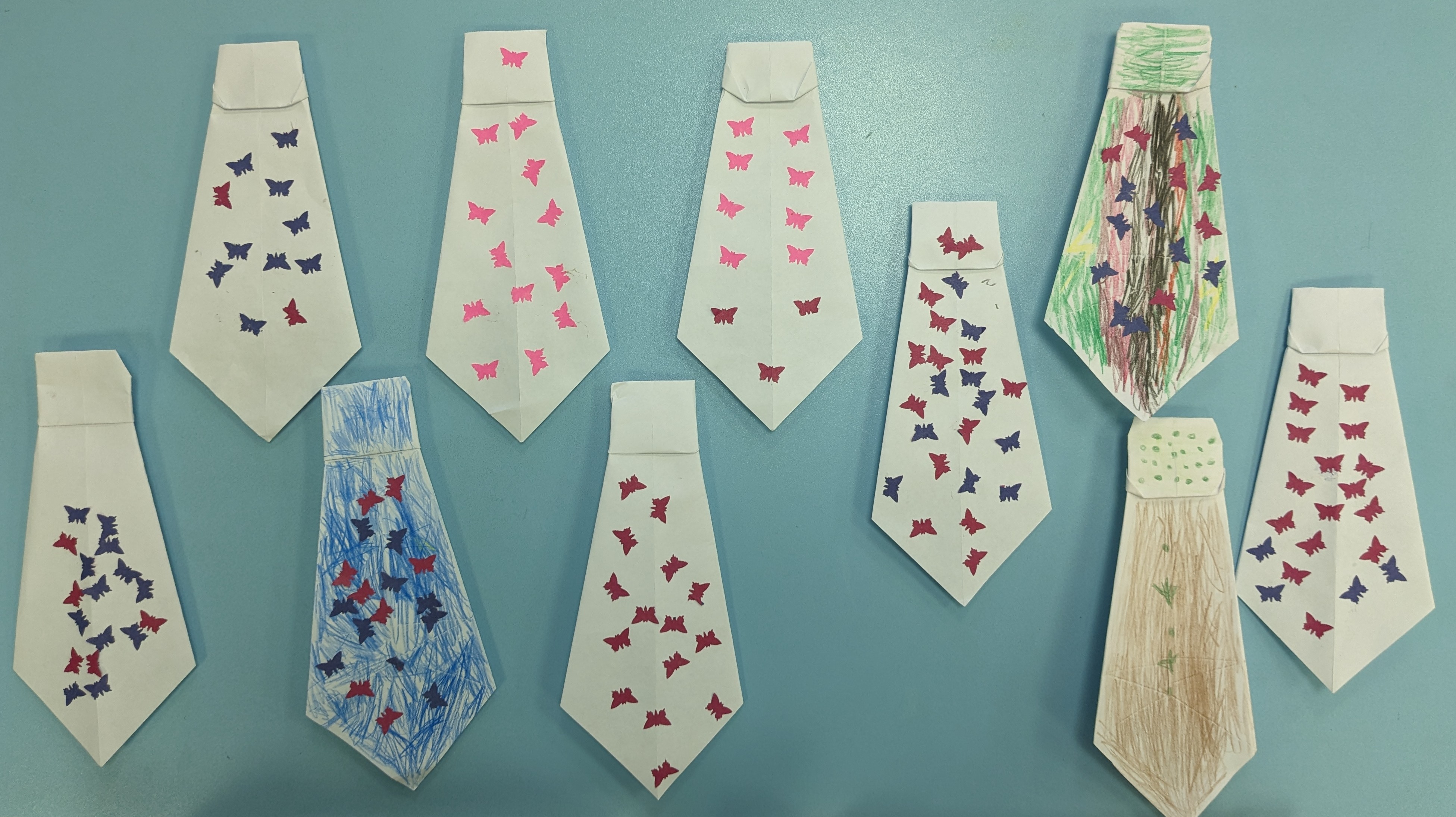 В группе «Рыбки»прошли нетрадиционные занятия«Наши танки», «Наши Защитники» Использование необычного материала – творческое и полезное занятие, в процессе которого дети создают оригинальные изделия, проявляя фантазию и талант.Пластилиннография способствует, в первую очередь, снятию мышечного напряжения и расслаблению, развивает ручную умелость и мелкую моторику рук, развивает детское воображение, художественное и пространственное мышление, будит фантазию, побуждает дошкольников к самостоятельности.
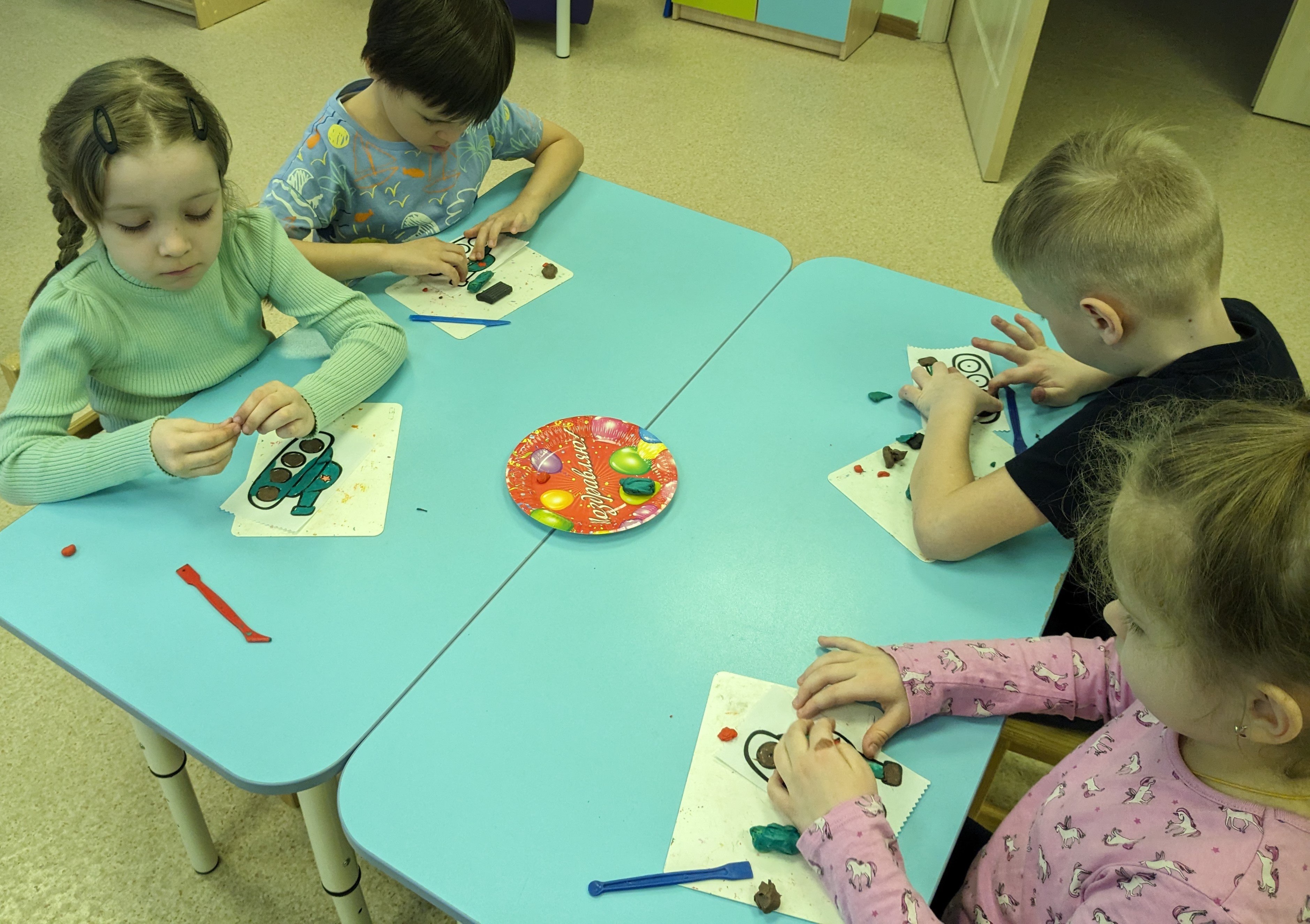 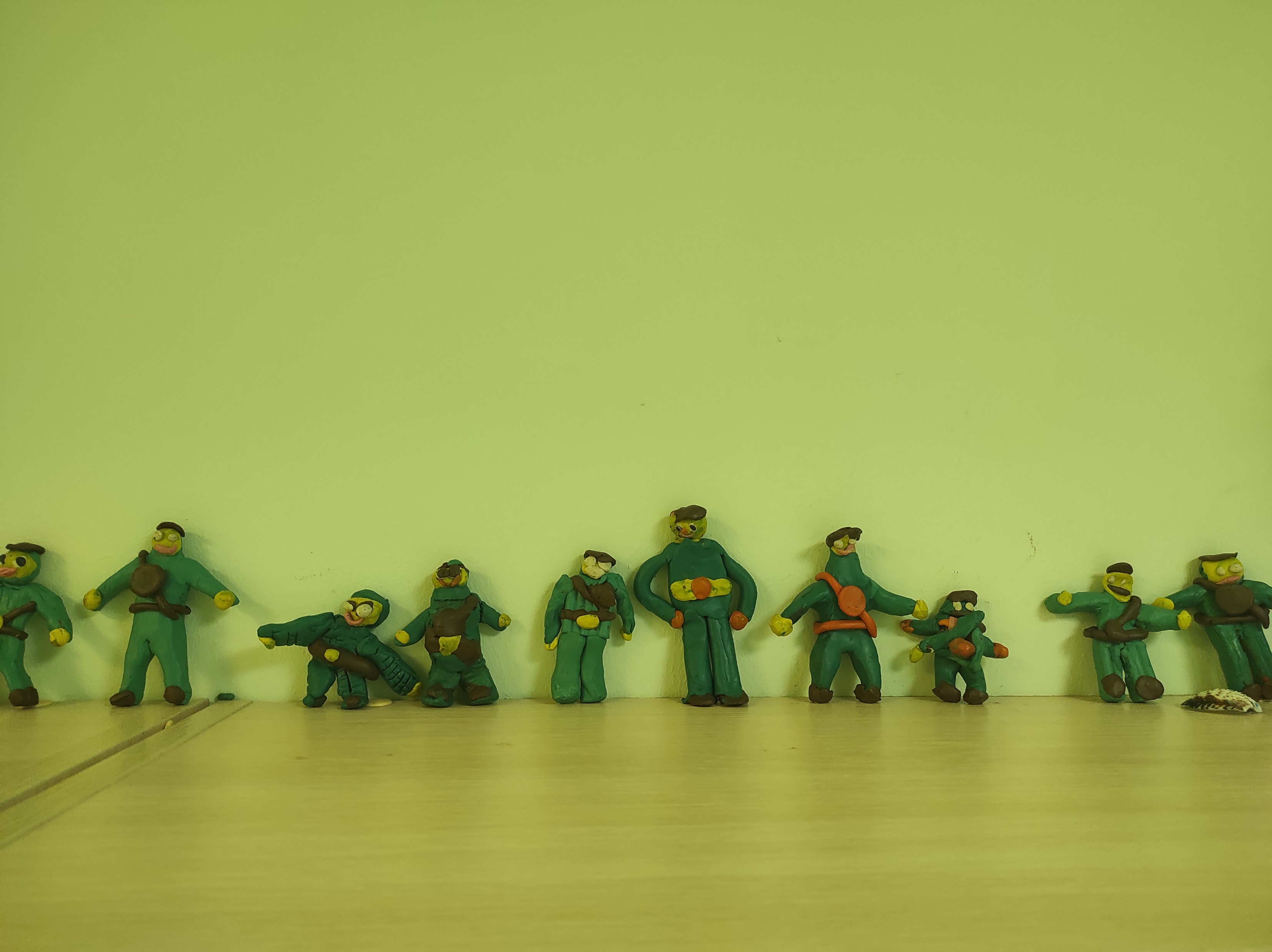 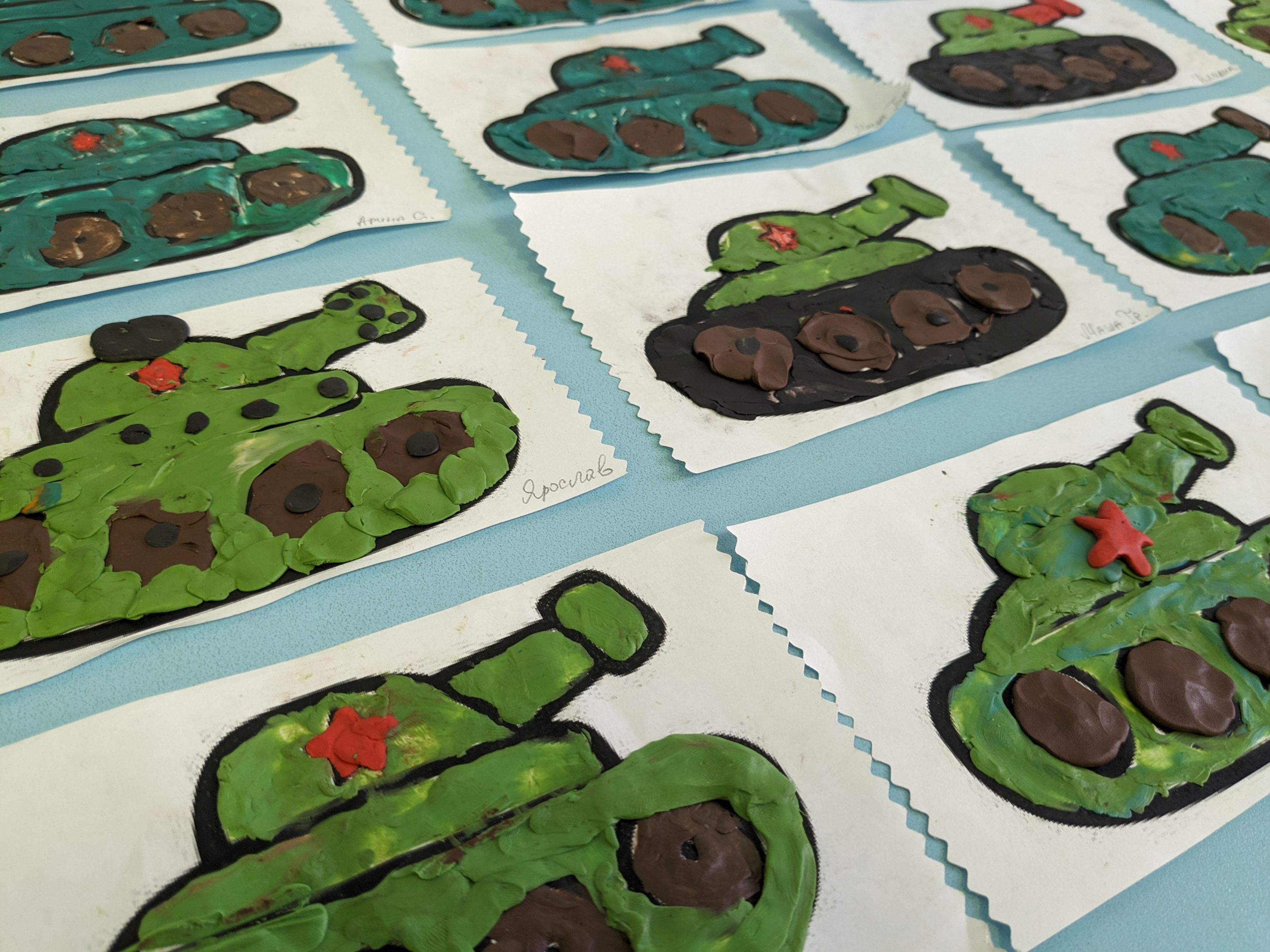 В группе «Морские звёздочки» прошло нетрадиционное занятие в технике кляксографии и ватного диска.
 под названием: «Пингвин»,«Зима в городе».
Идеальной, для использования в дошкольном воспитании, является деятельность, в которой присутствует ряд важных развивающих аспектов, благодаря которым интеграция образовательных областей достигается легко. Кроме педагогических достоинств, таких как: закрепление умения пользоваться ножницами, развитию воображения, мелкой моторики, эти занятия оставляют яркий эмоциональный след в памяти ребёнка, иногда сохраняющийся на всю жизнь.
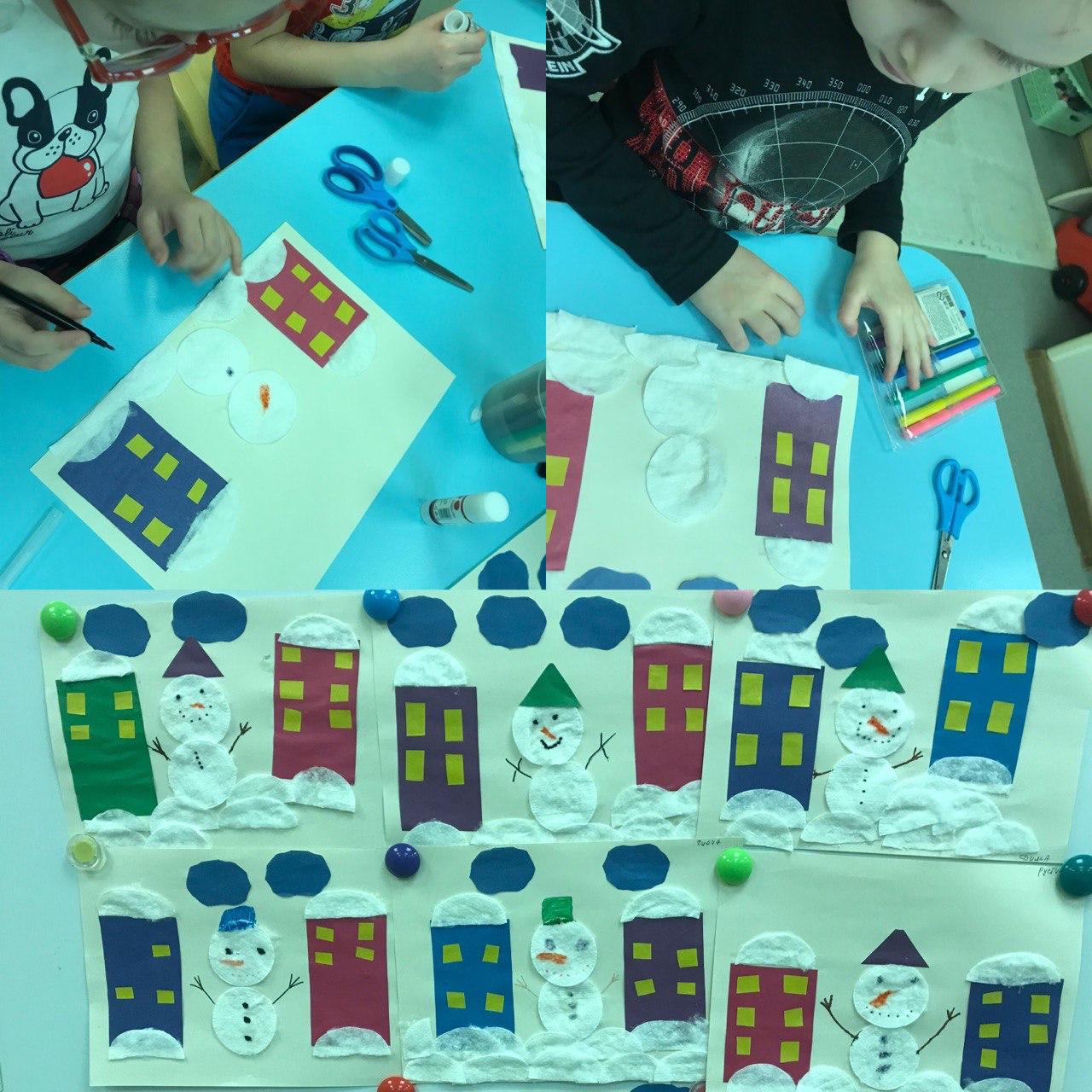 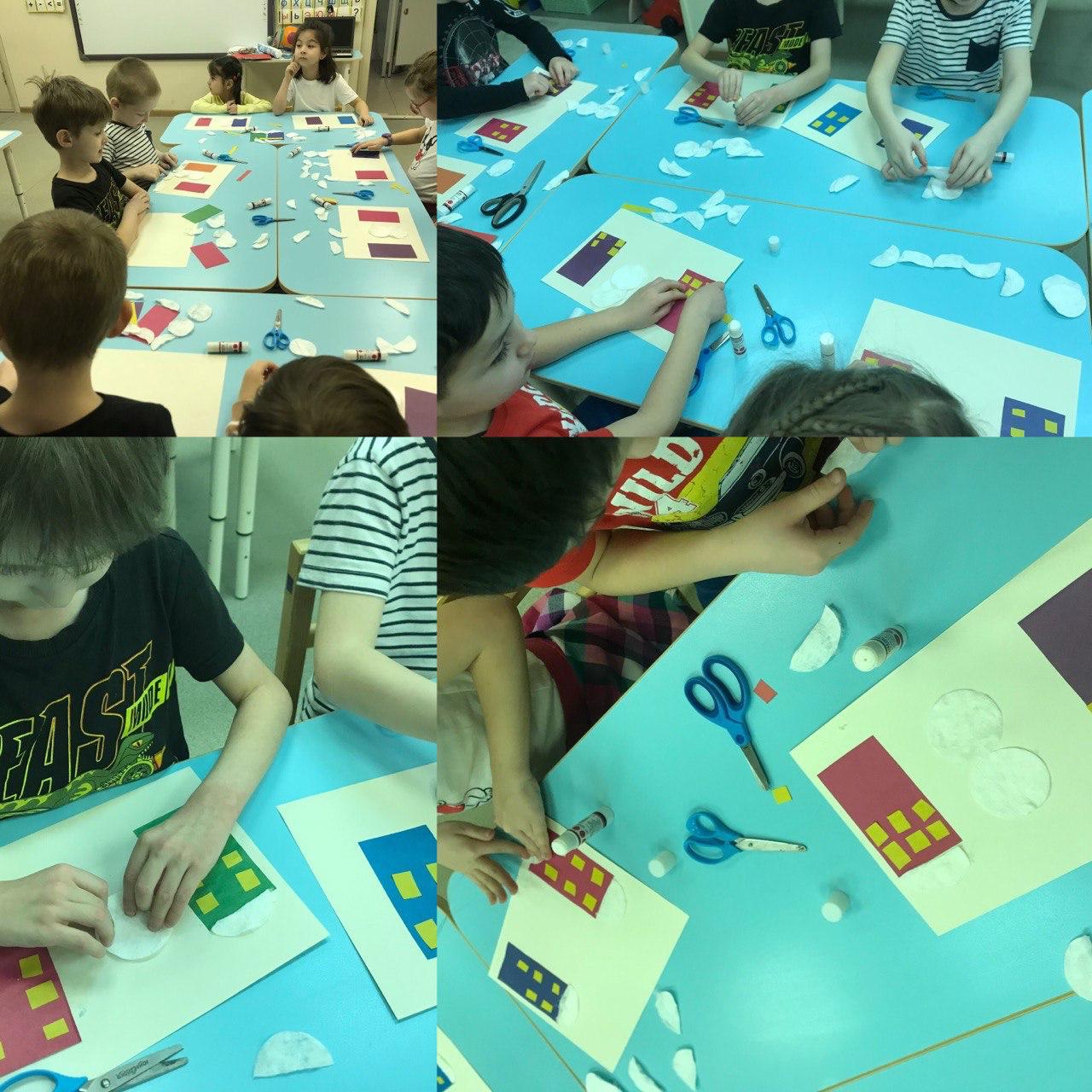 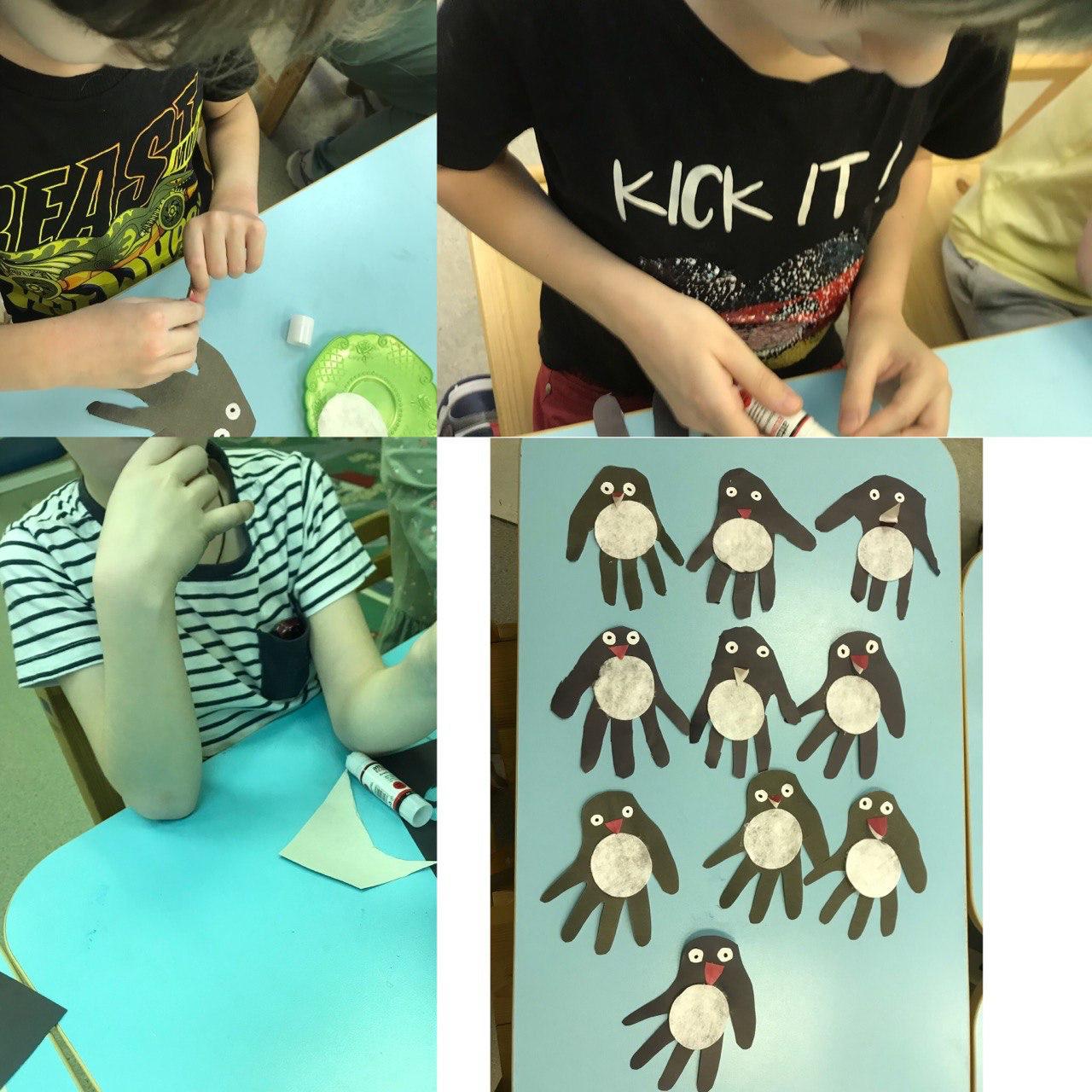 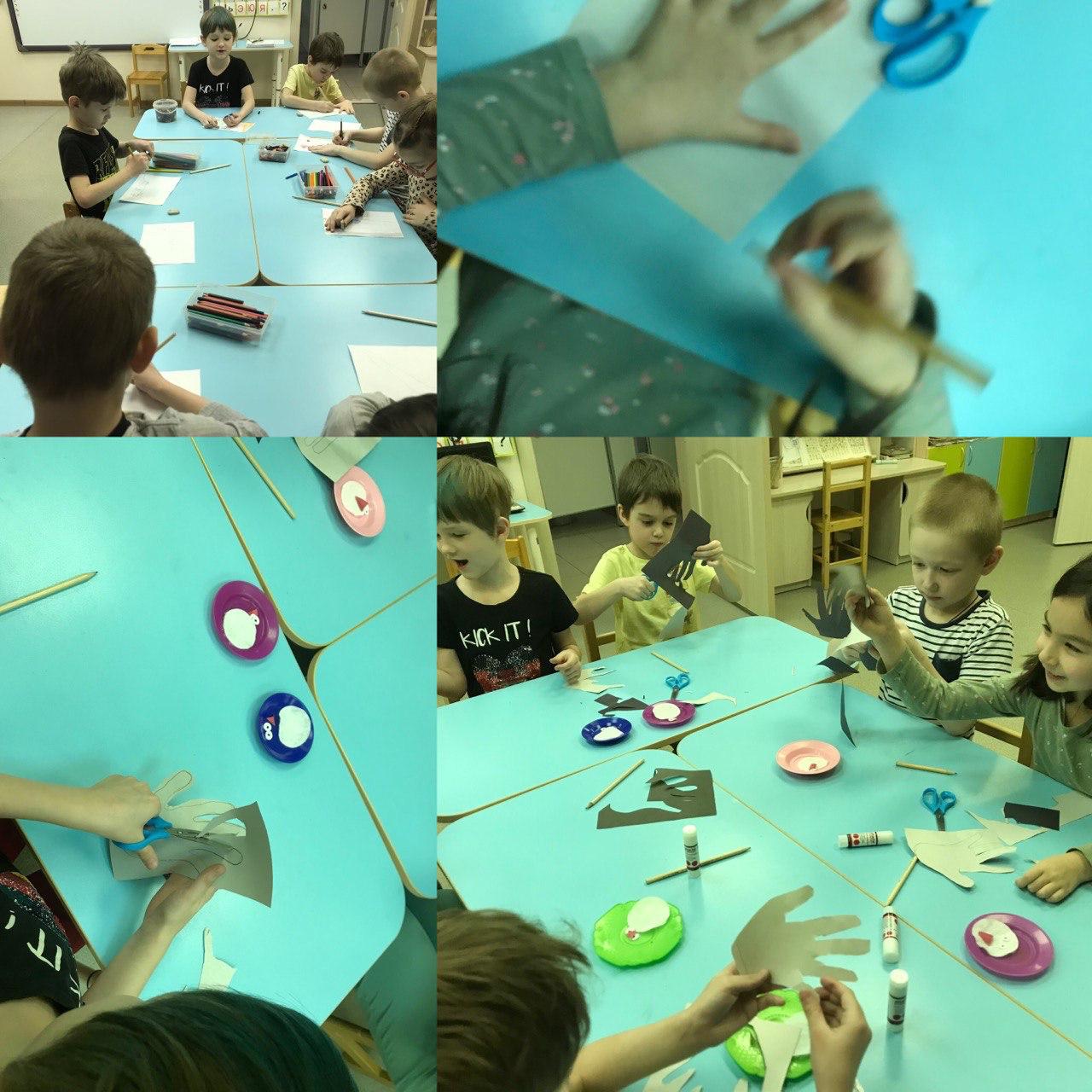 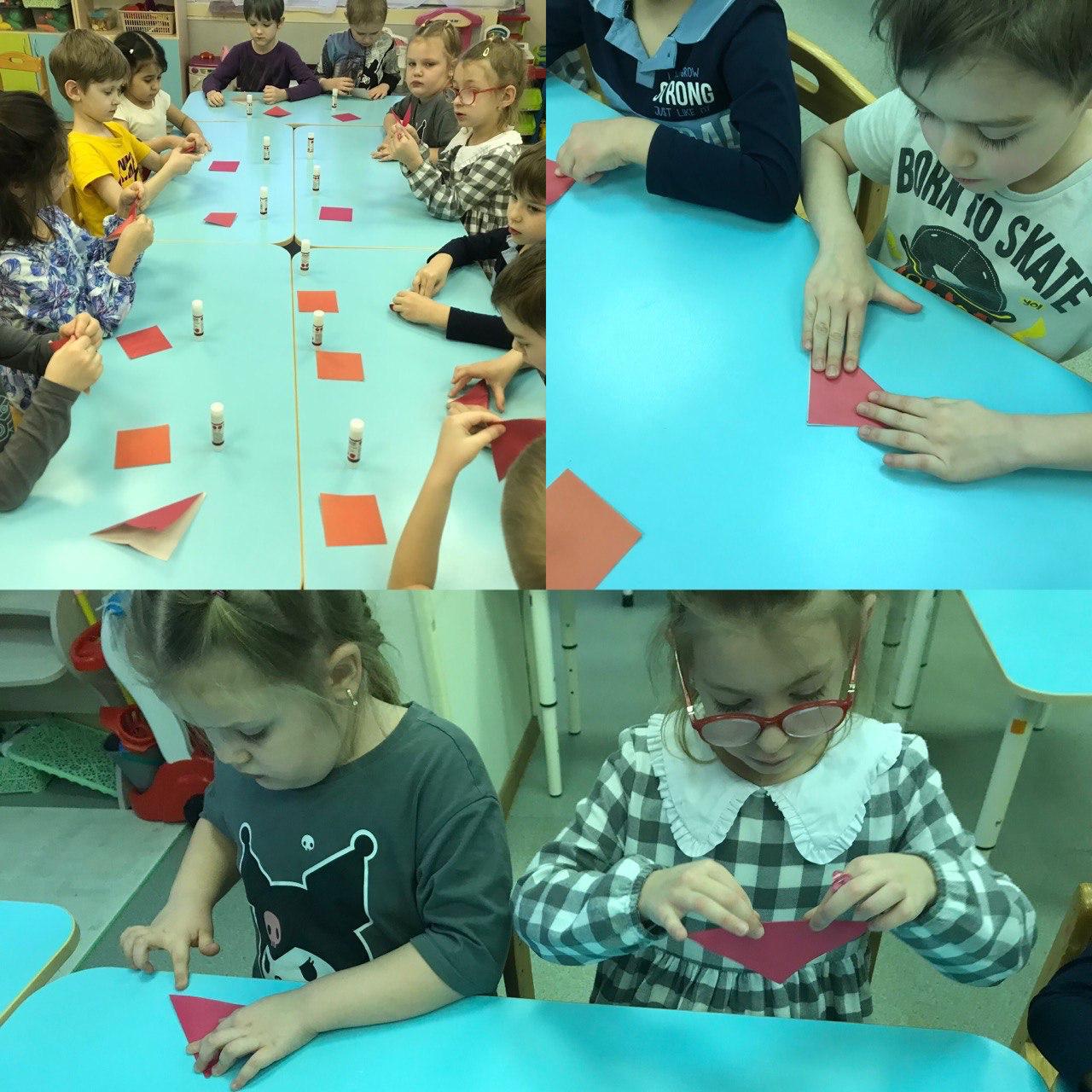 В группе «Морские звездочки» прошло нетрадиционное занятие в технике оригами: «Собачка»,«Фронтовое письмо» 
Оригами не только увлекательный способ проведения досуга, но и средство решения многих педагогических задач, в частности развития мелкой моторикиСовершенствуя и координируя движения пальцев рук, оригами влияет на общее интеллектуальное развитие ребенка, в том числе и на развитие речиОно способствует не только развитию моторики рук, но и способствует развитию воображения, фантазии, терпения, усидчивости, воспитывает желание создавать красивые поделки в технике оригами, воспитывает уважение к людям старшего поколения.
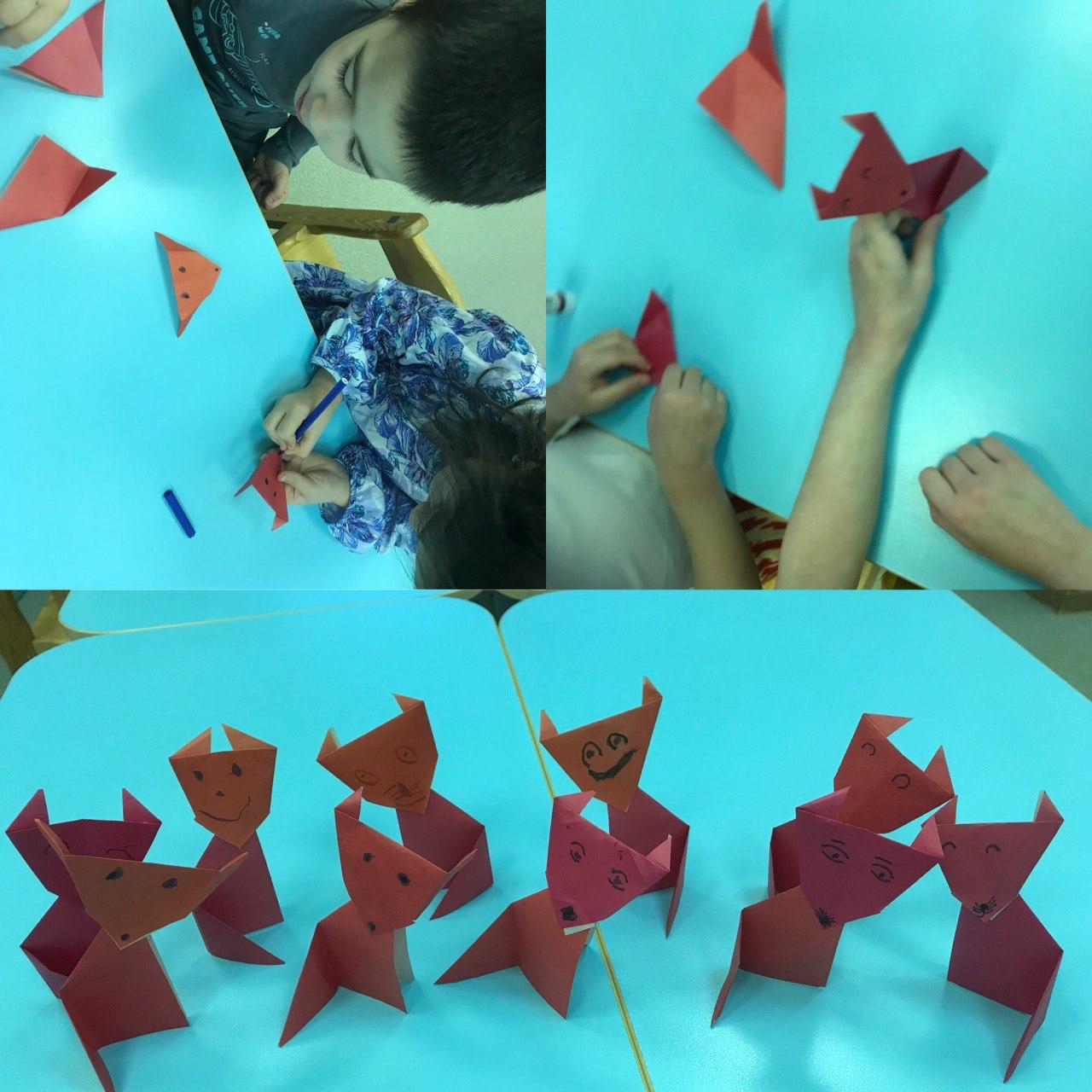 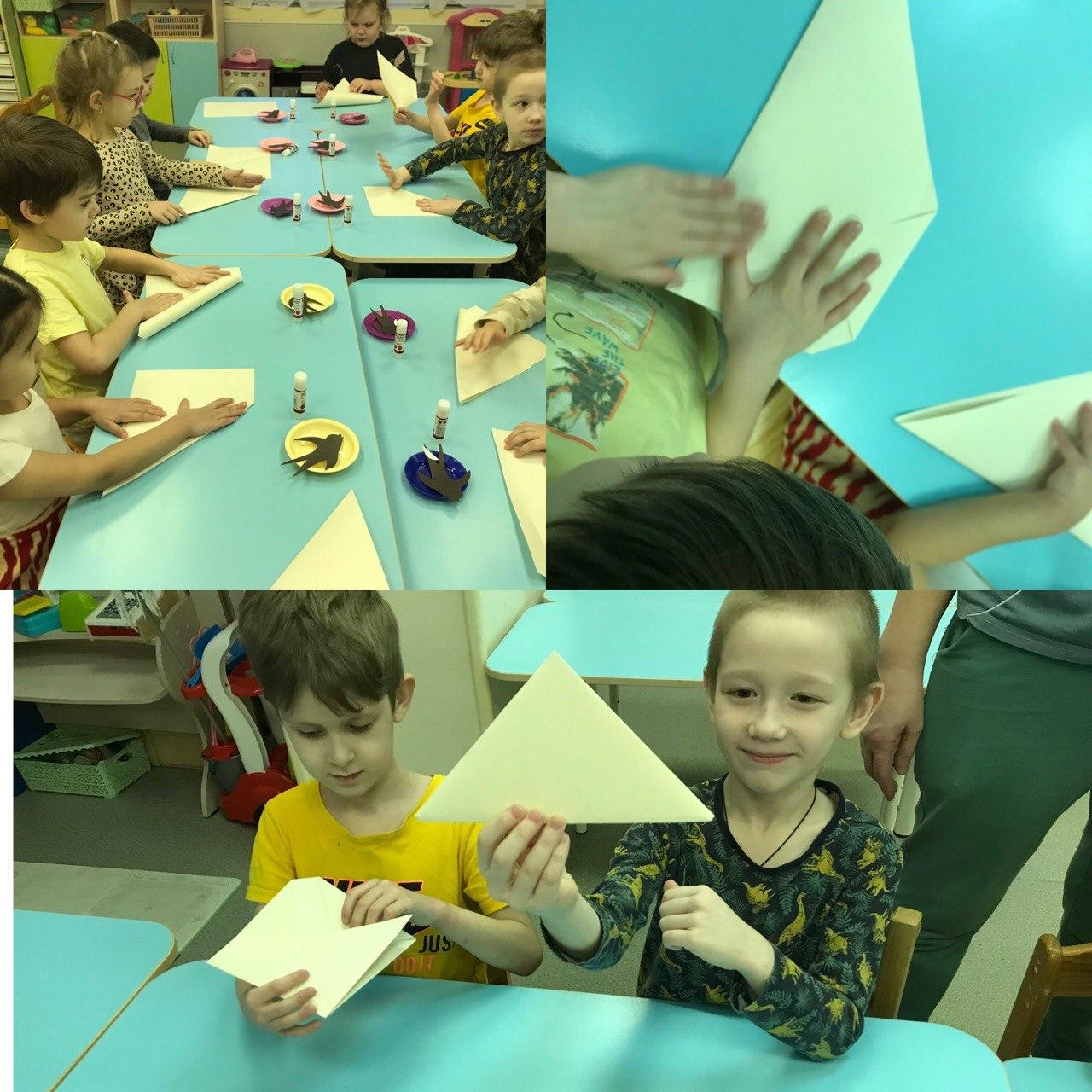 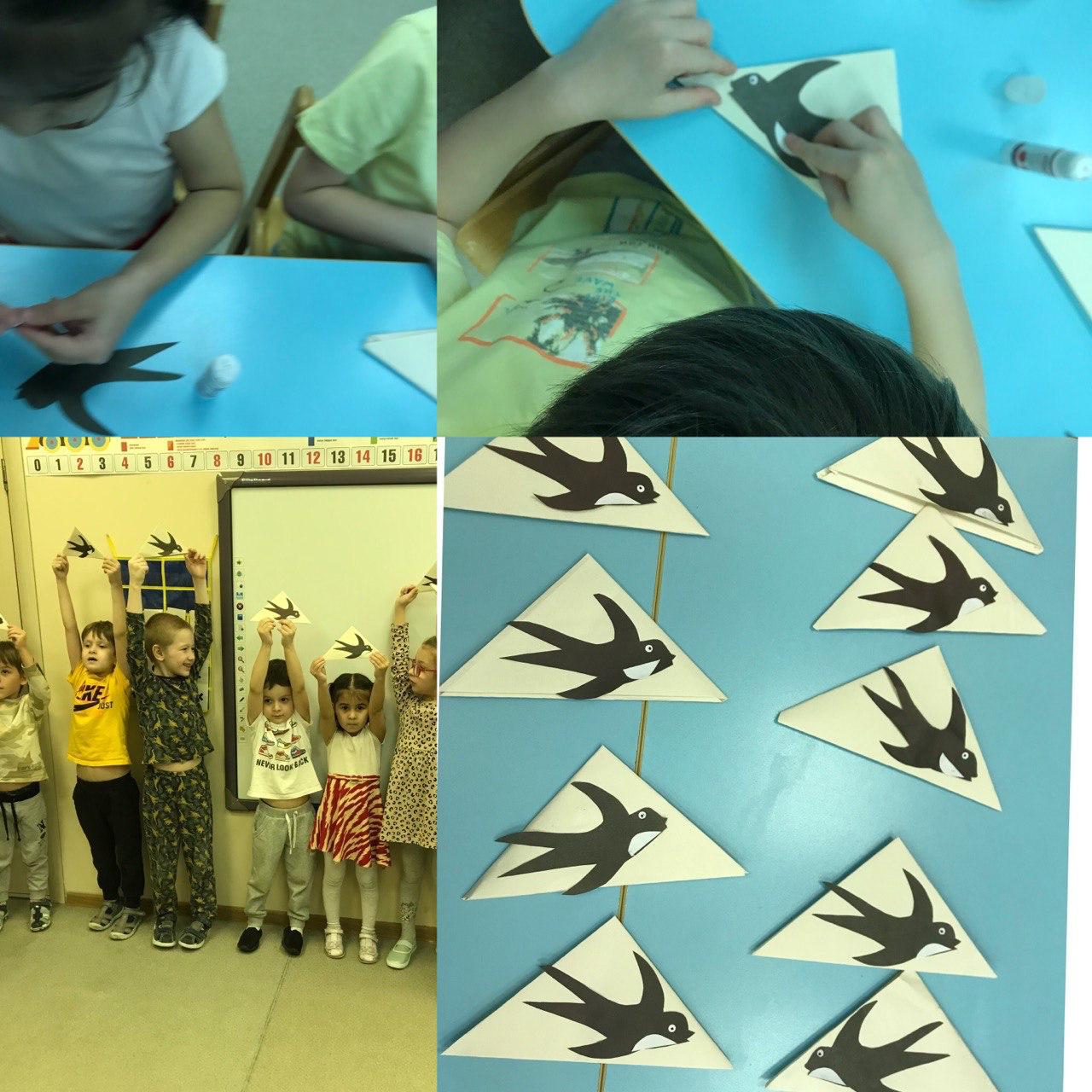 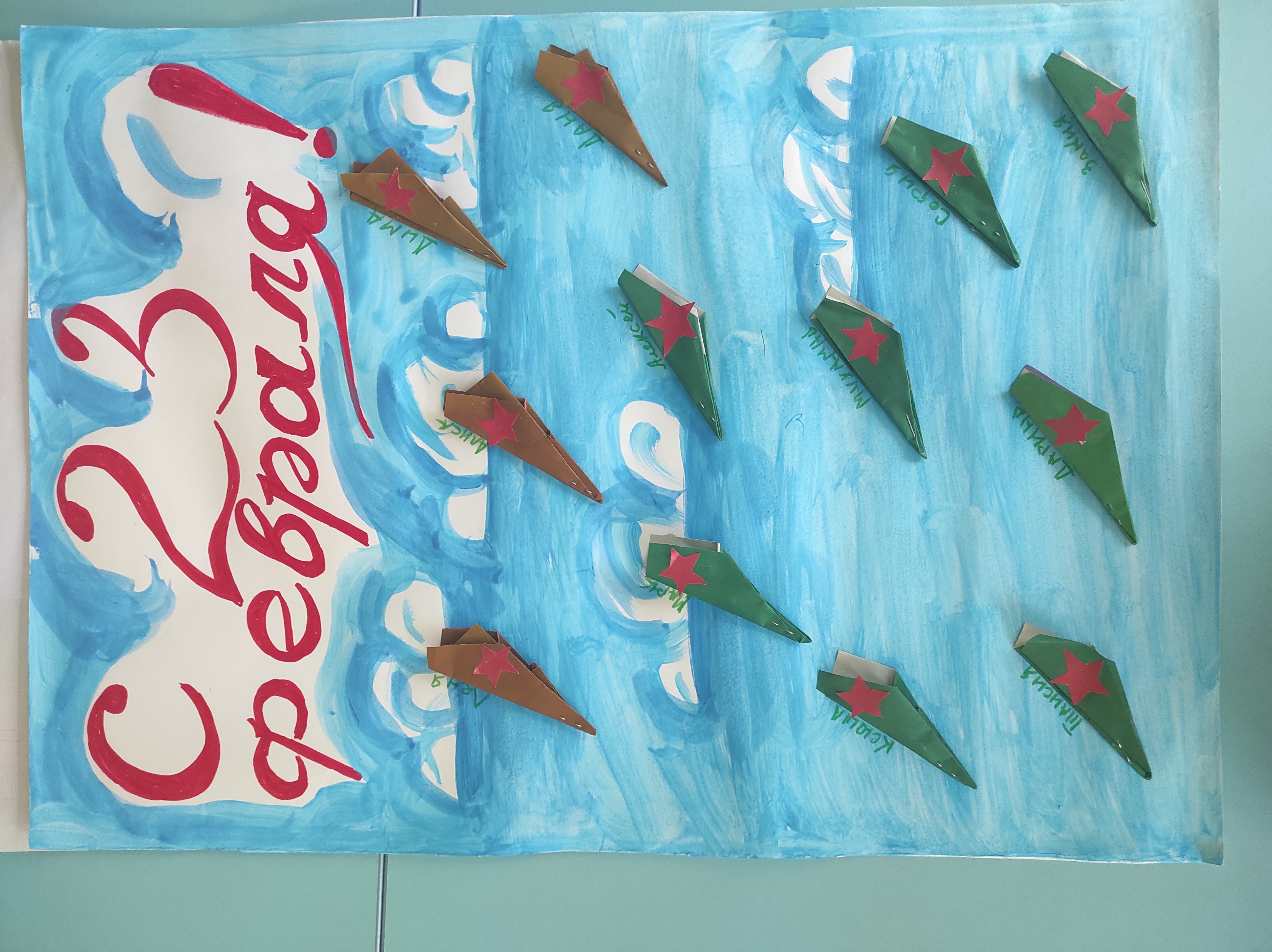 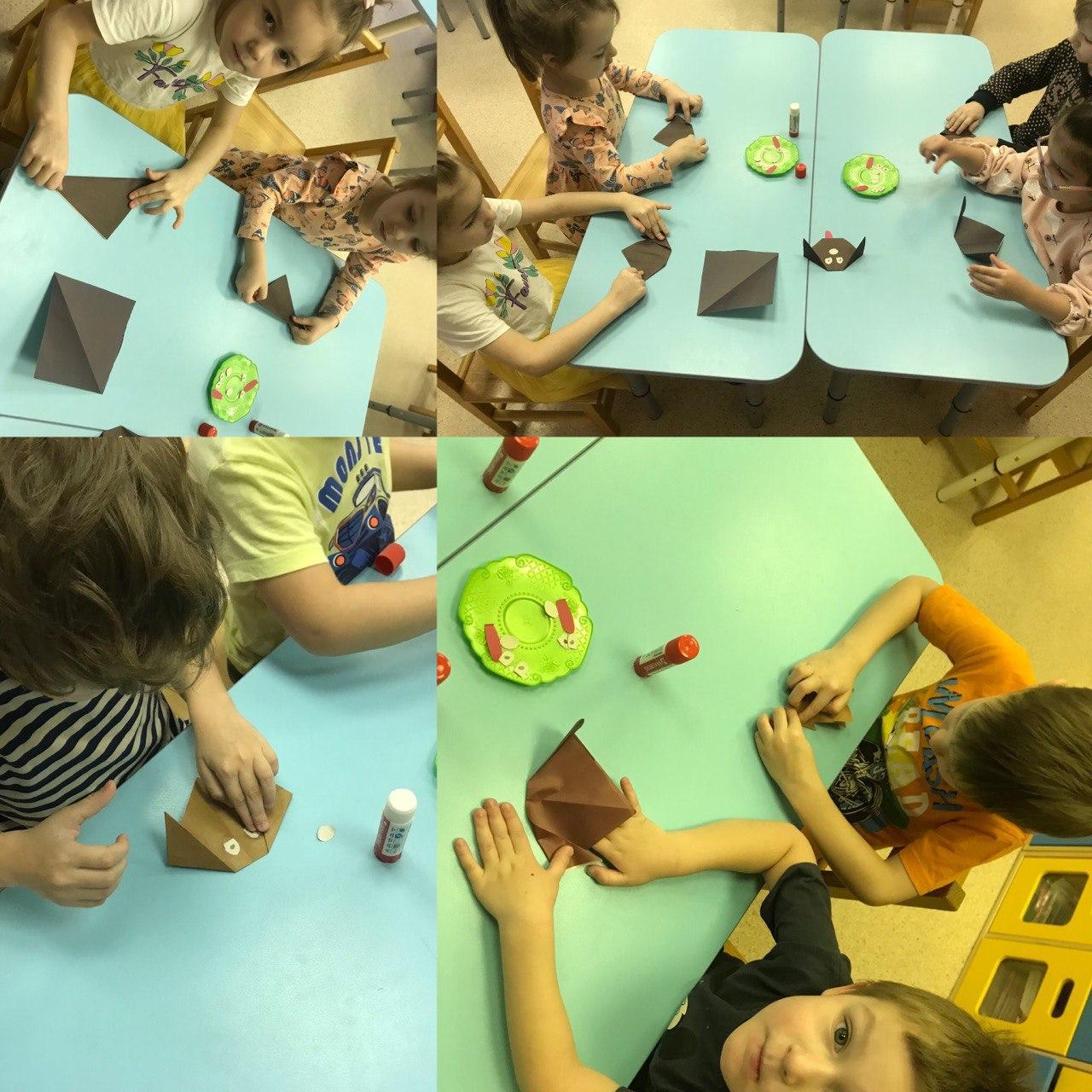 В  группе «Осьминожки» прошли нетрадиционные занятия в технике оригами и аппликации«Моя собачка», «Летчики в небе», «Подарок папе».Такие занятия способствуют  развитию умения складывания бумаги,  развитию  терпения, усидчивости, фантазии, побуждает детей к самостоятельности, влияют на общее интеллектуальное развитие ребенка,
воспитывают желание создавать красивые поделки в технике оригами.
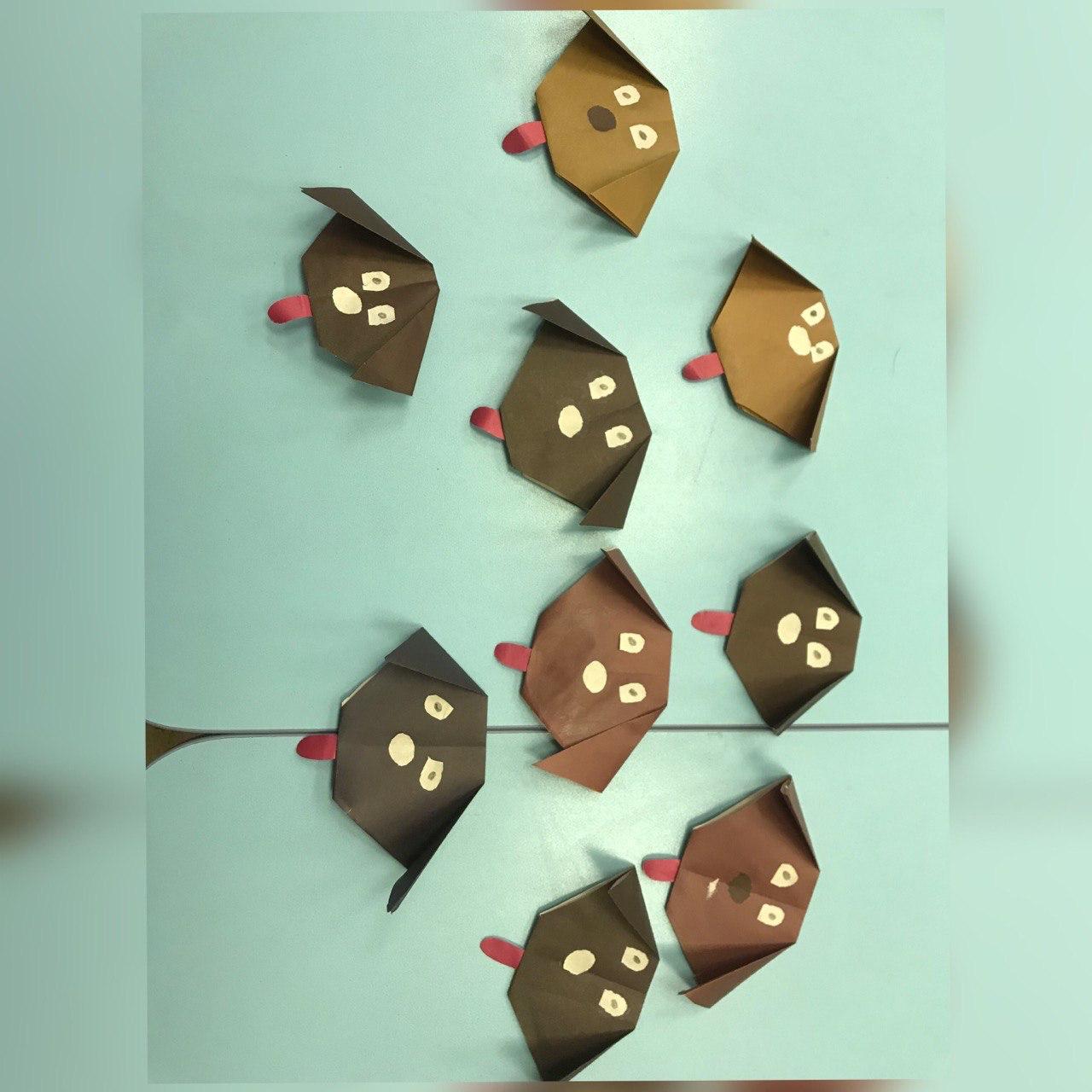 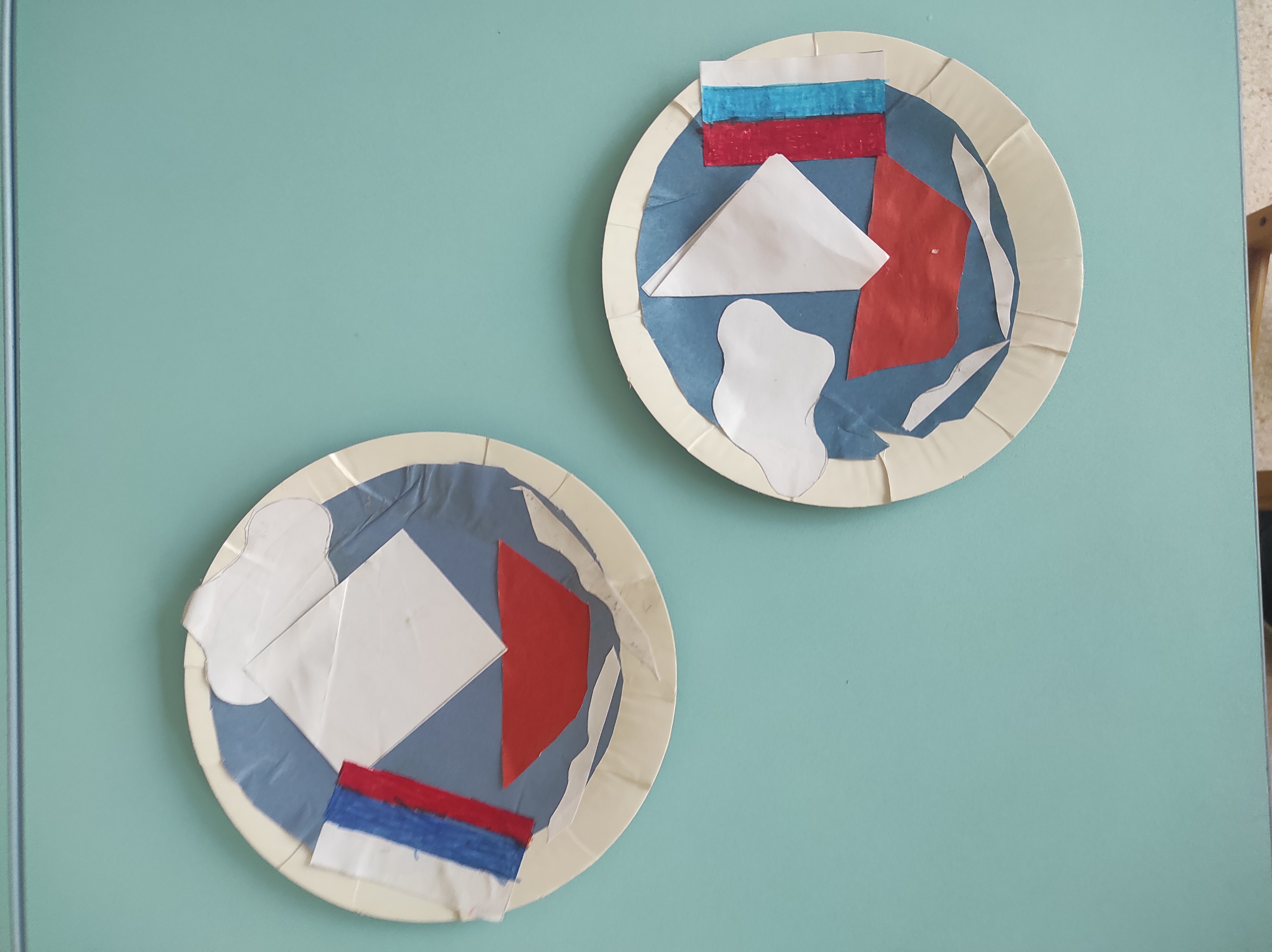 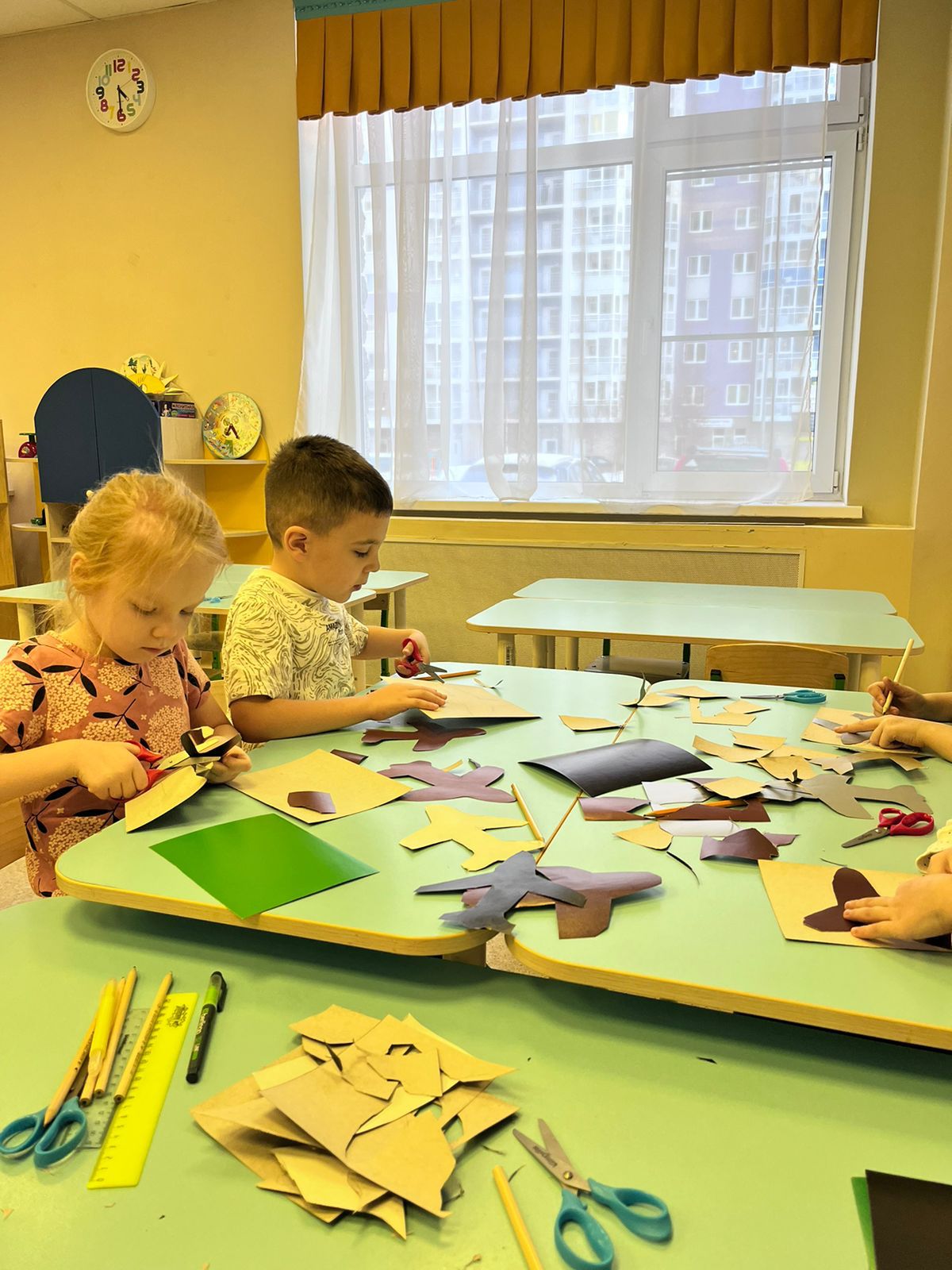 В группе «Дельфинчики»  прошли нетрадиционные занятия в технике оригами и аппликации «Летчики в небе», «Подарок папе».Эти занятия способствуют  развитию умения складывания бумаги,  развитию  терпения, усидчивости, фантазии, побуждают детей к самостоятельности, влияют на общее интеллектуальное развитие ребенка,
воспитывают желание создавать красивые поделки в технике оригами.
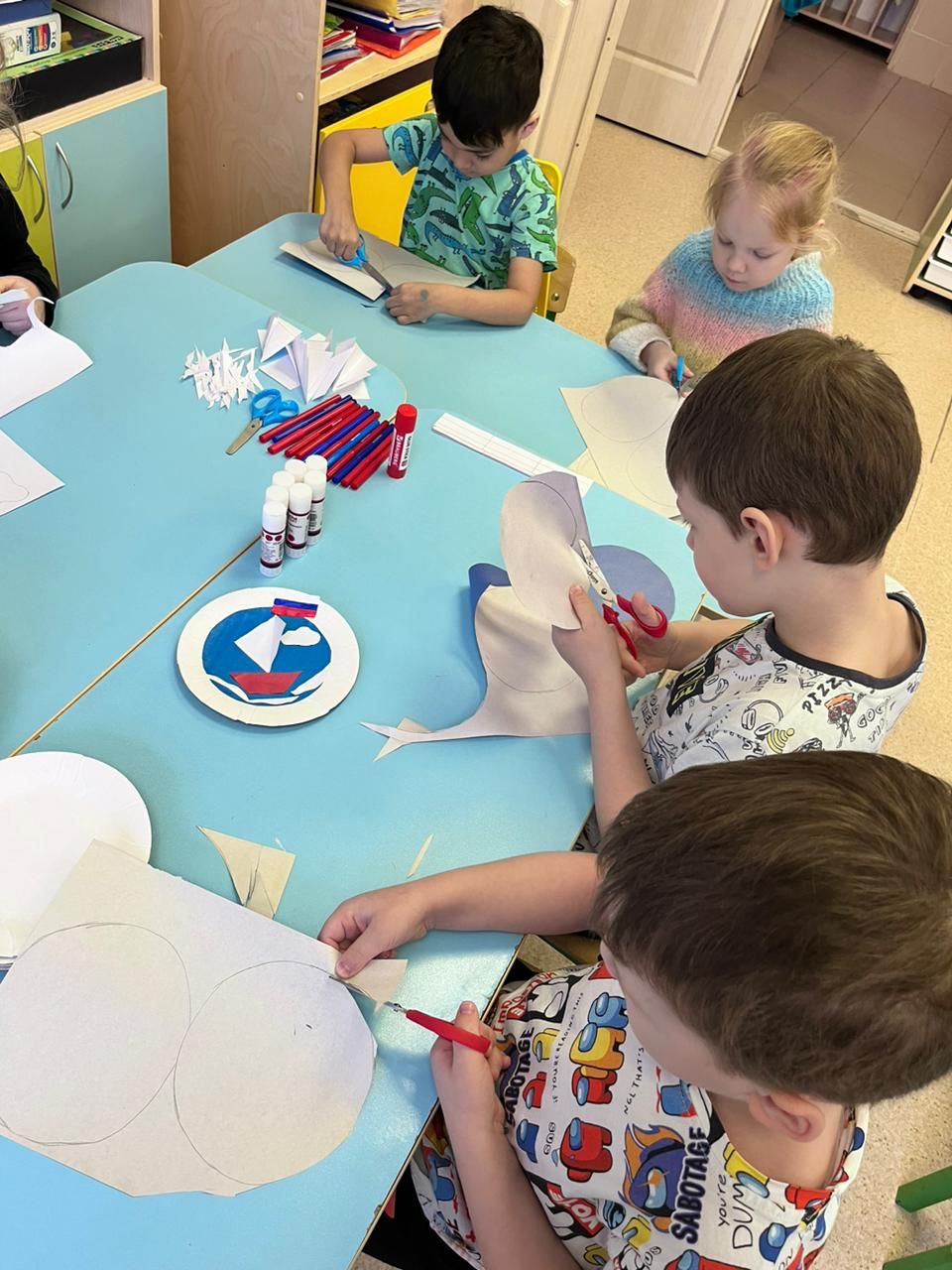 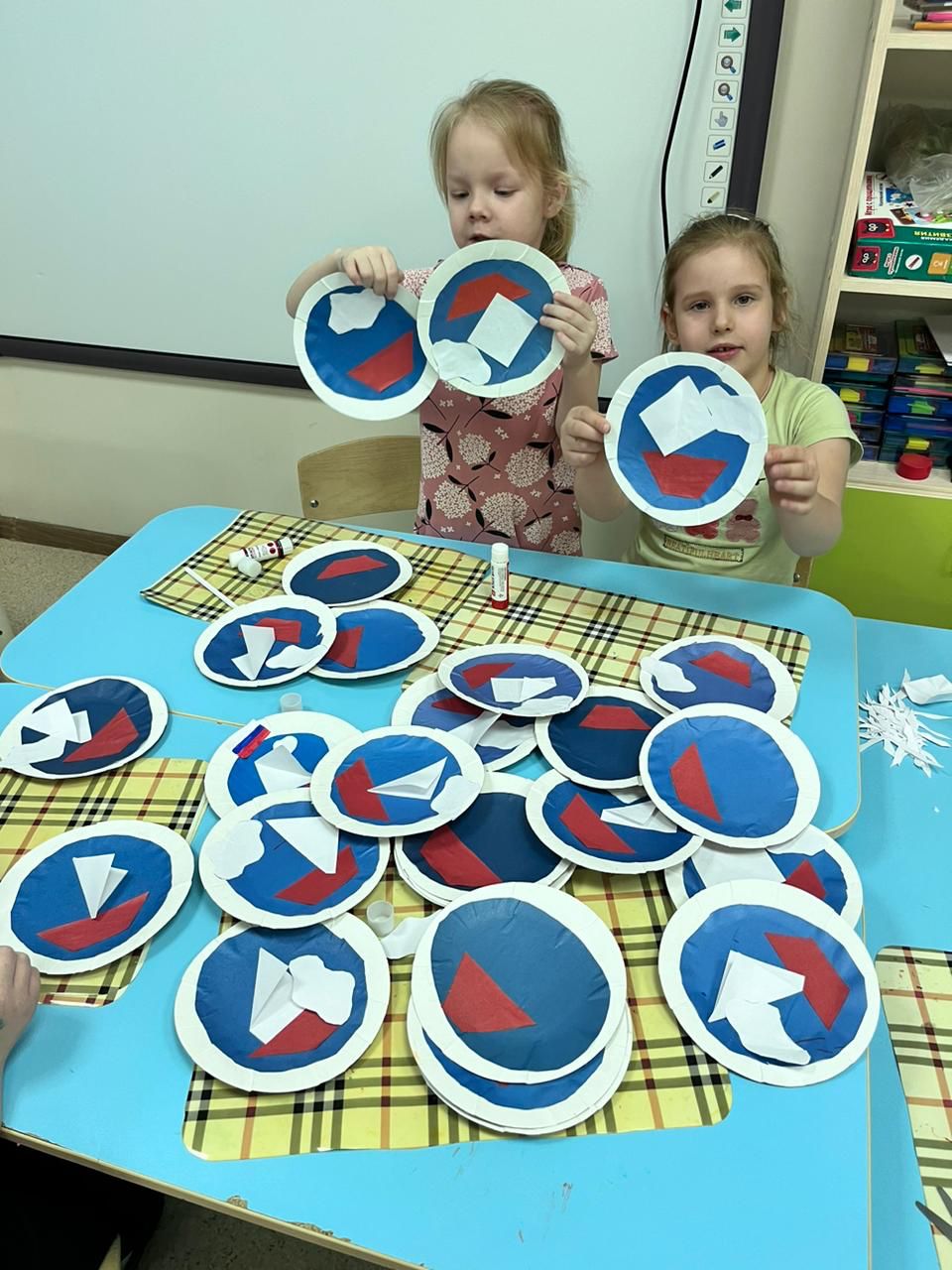 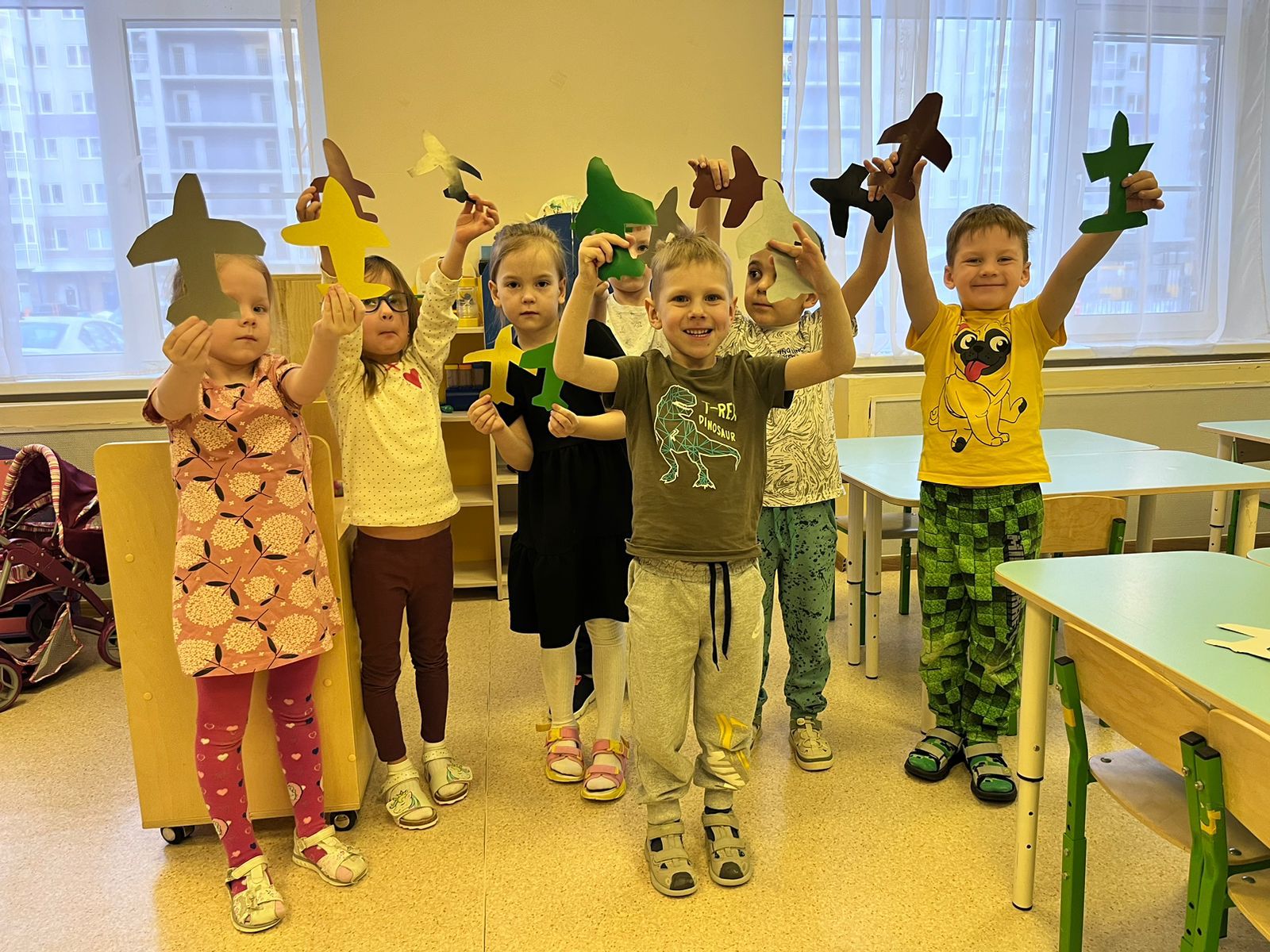 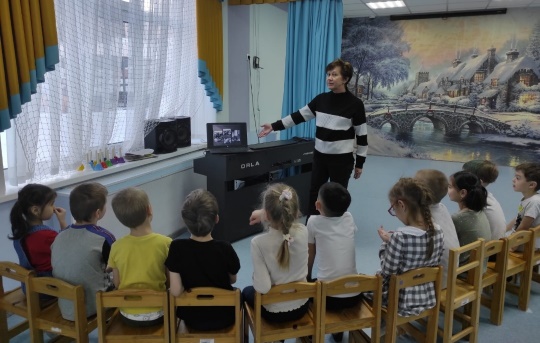 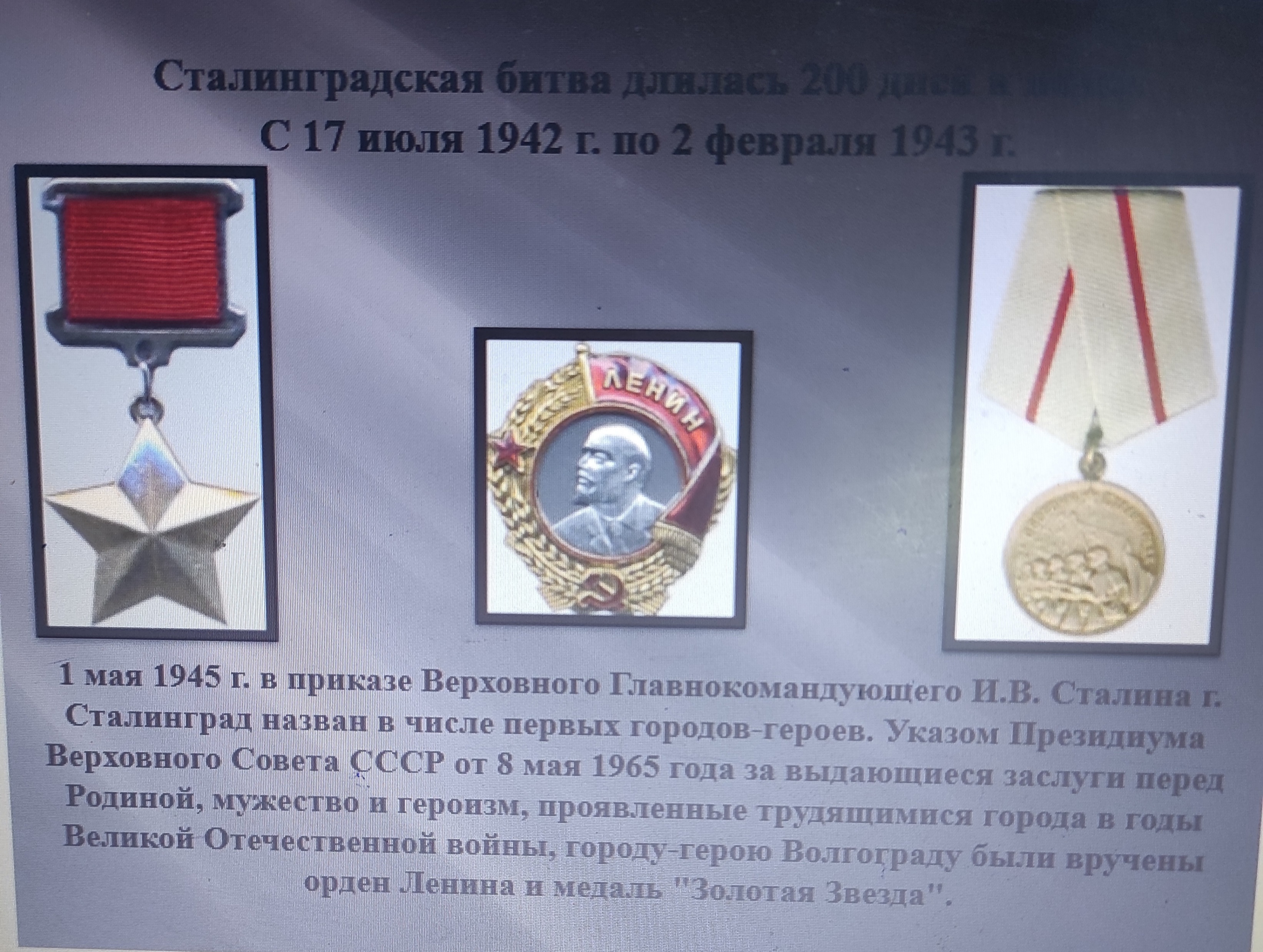 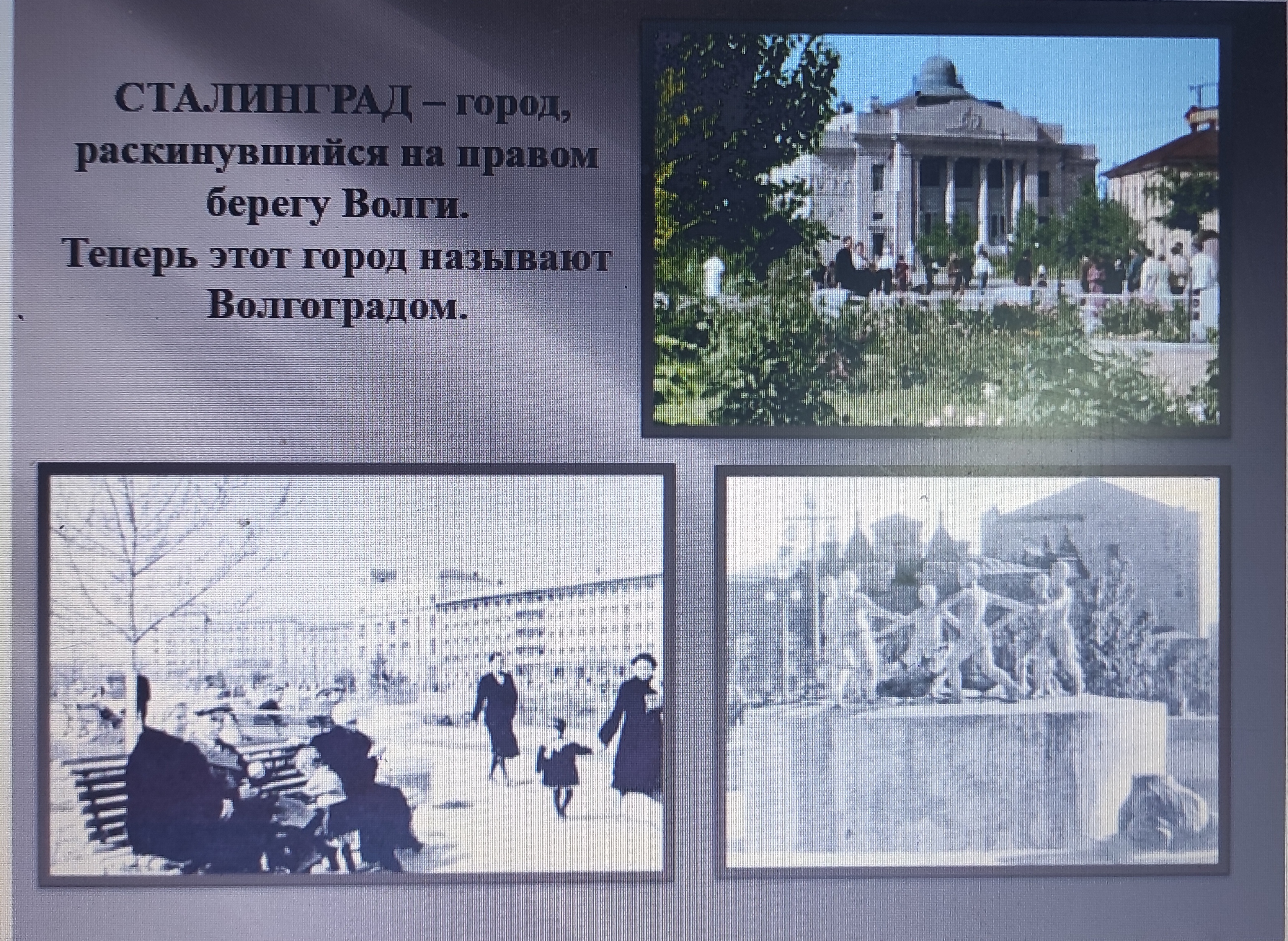 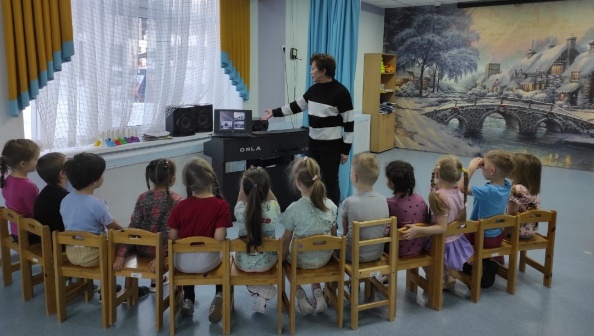 «Мы – патриоты»В рамках проекта, посвященного Дню разгрома советскими войсками немецко-фашистских войск в Сталинградской битве (01.02.22-16.02.24) в группах старшего возраста прошли: тематическое занятие, просмотр презентаций «Сталинградская битва», «Сражение на последнем рубеже», беседы, пение песен, посвященных теме Великой Отечественной войне. Цель проекта: развитие познавательной активности детей, повышение их интереса к истории страны, формирование у детей чувства патриотизма, гражданской ответственности.

.
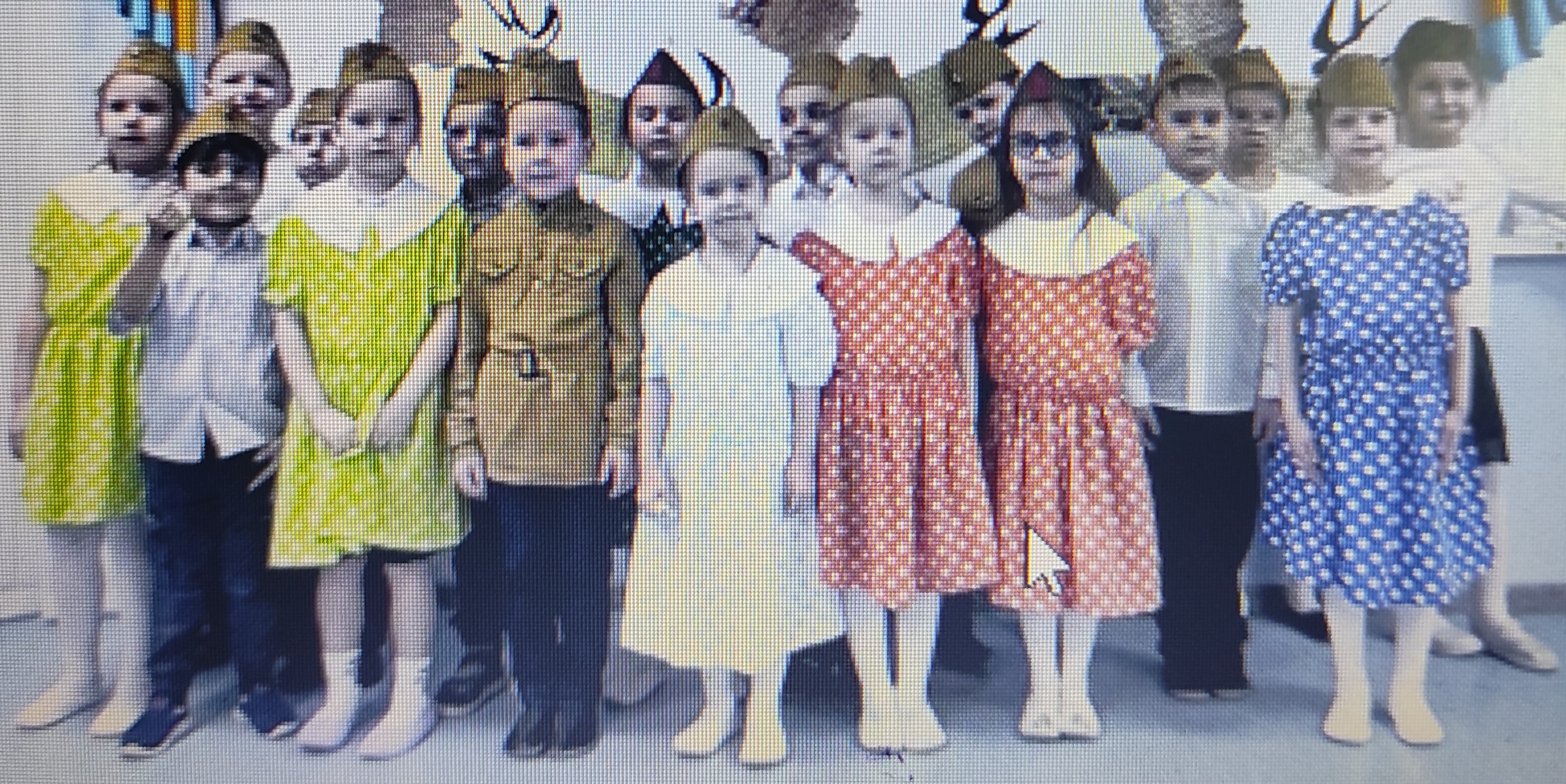 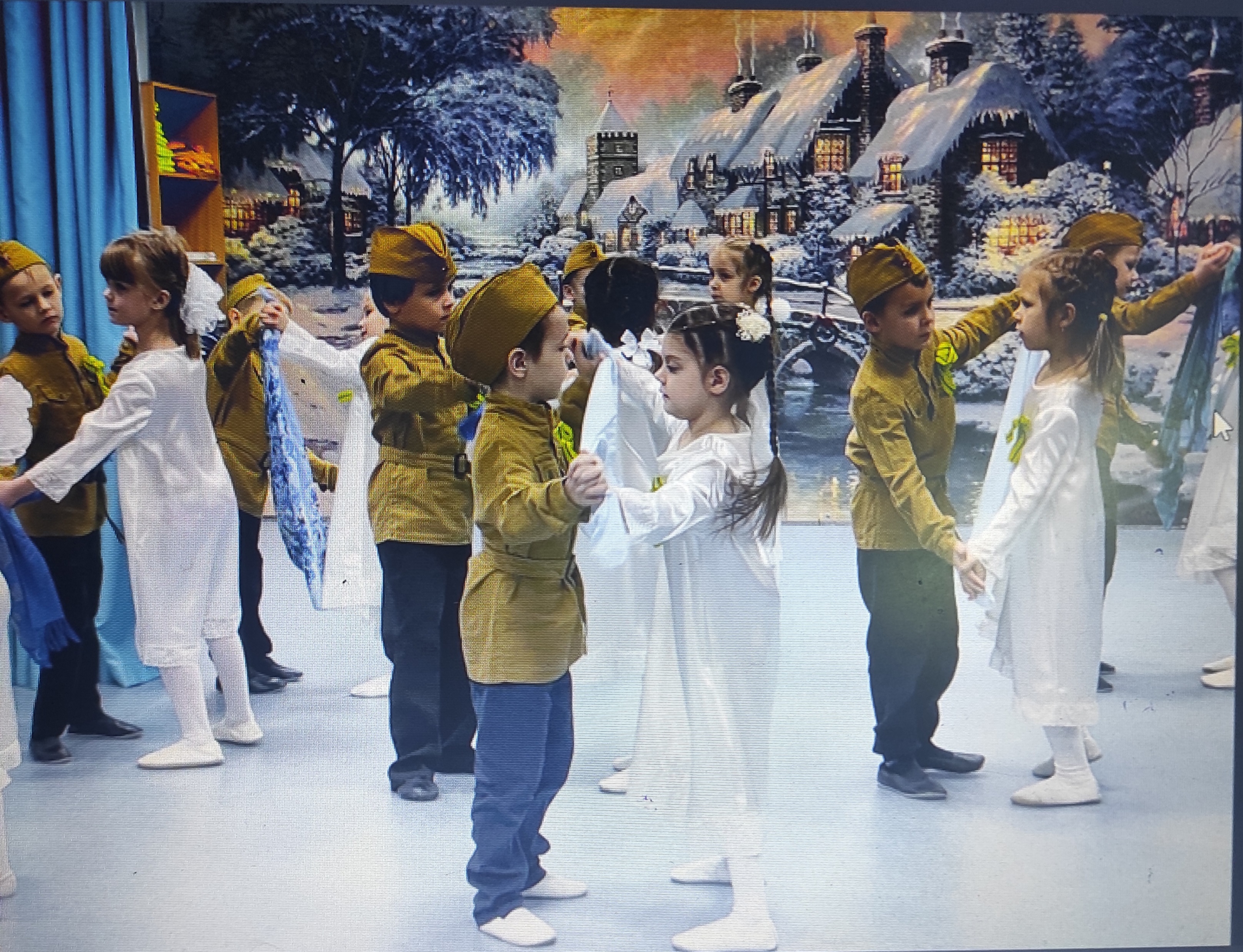 В группах «Жемчужинки»,«Осьминожки», «Дельфинчики» прошли праздники, посвященные Дню Защитника Отечества«Смелые ребята»Этот праздник – хороший повод для воспитания у дошкольников чувства патриотизма, сопричастности к лучшим традициям своей Родины, формирования у детей гордости за славных защитников Отечества. Дети и папы соревновались друг с другом в играх и эстафетах, пели и танцевали, подарили друг другу  своим папам хорошее настроение, радость общения и улыбки, показали, какие они ловкие, выносливые, смелые
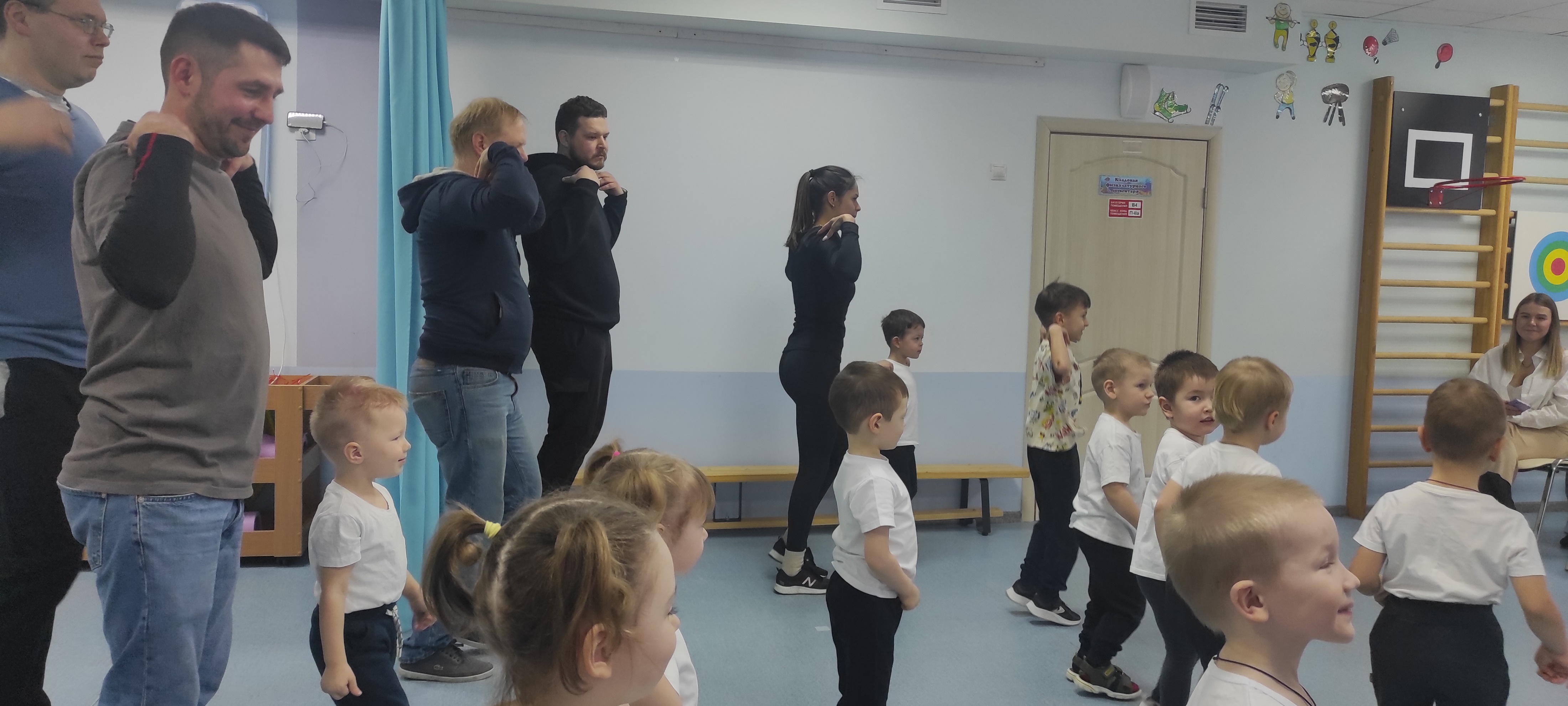 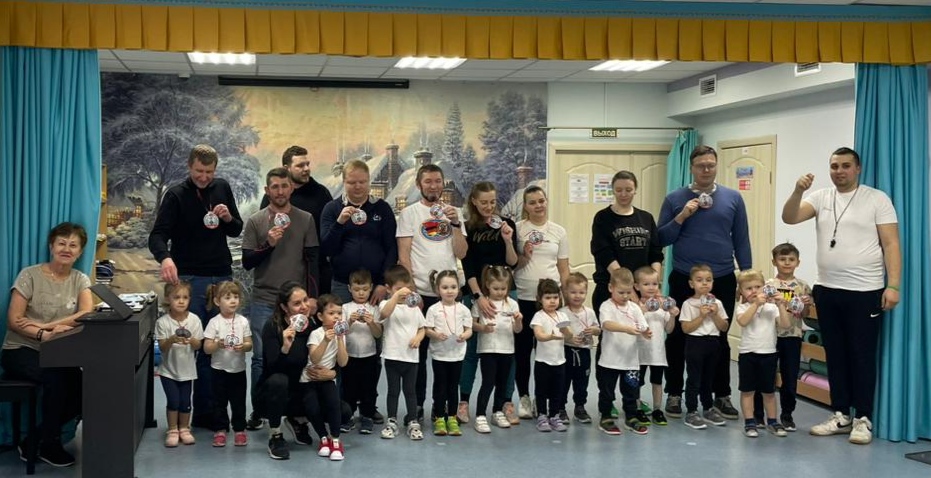 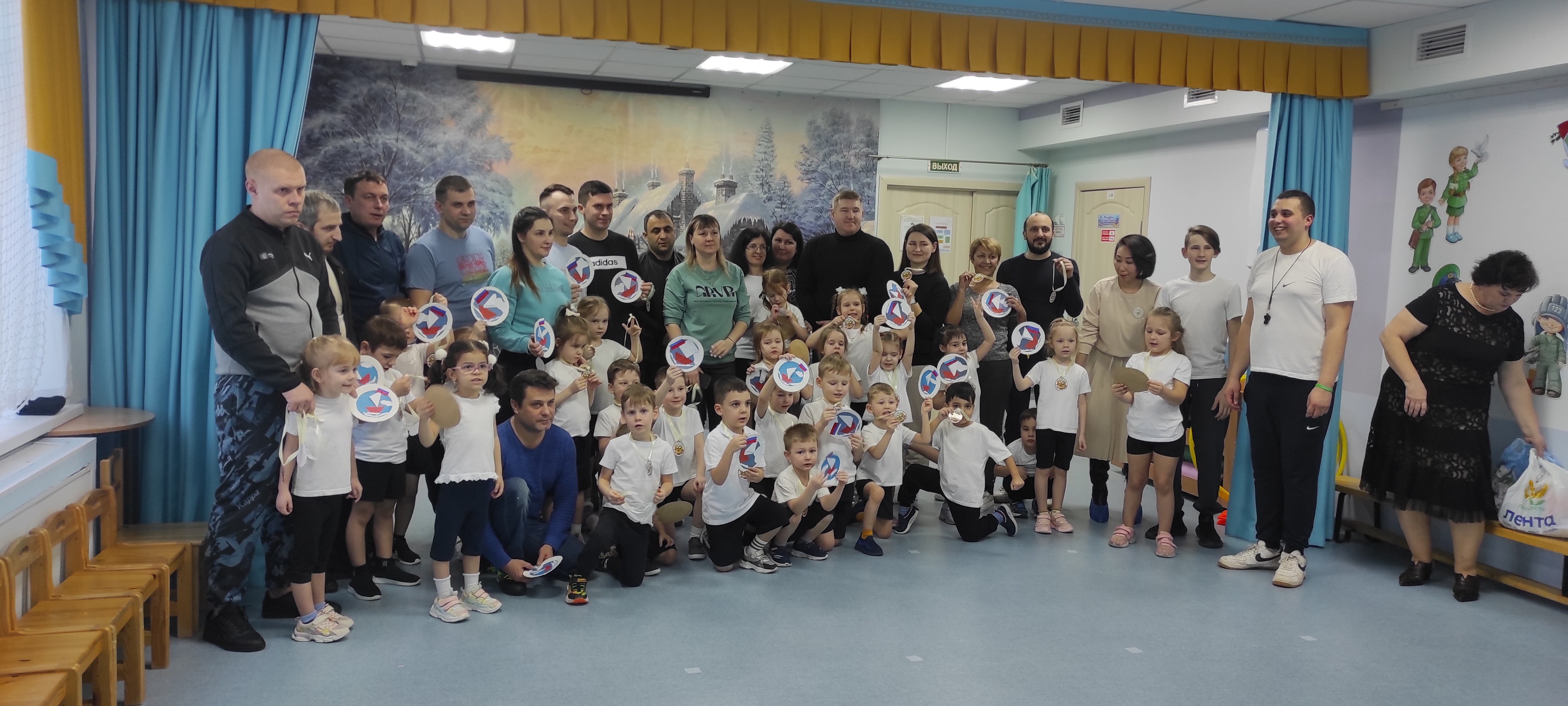 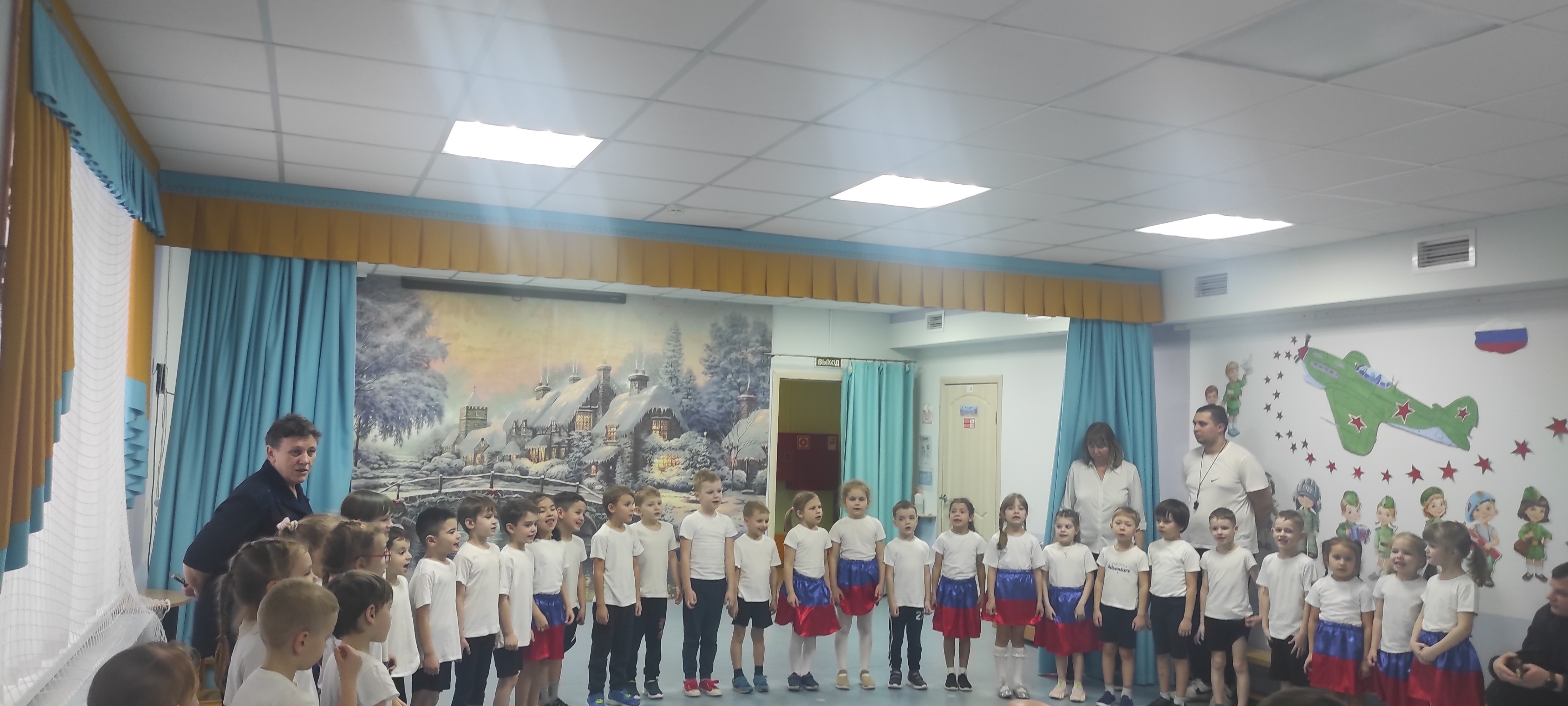 В группах «Рыбки»,«Морские звёздочки» прошел праздник, посвященный  Дню Защитника Отечества«Смелые ребята».Это праздник всех людей, которые стоят на страже Родины, праздник настоящих мужчин – смелых и отважных, ловких и надежных, а также праздник мальчиков, которые вырастут и станут защитниками Отечества. Команды соревновались друг с другом в играх и эстафетах, Пели и танцевали.Дети проявили большую активность, подарили друг другу и своим папам хорошее настроение, радость общения и улыбки, показали, какие они ловкие, выносливые, смелые.
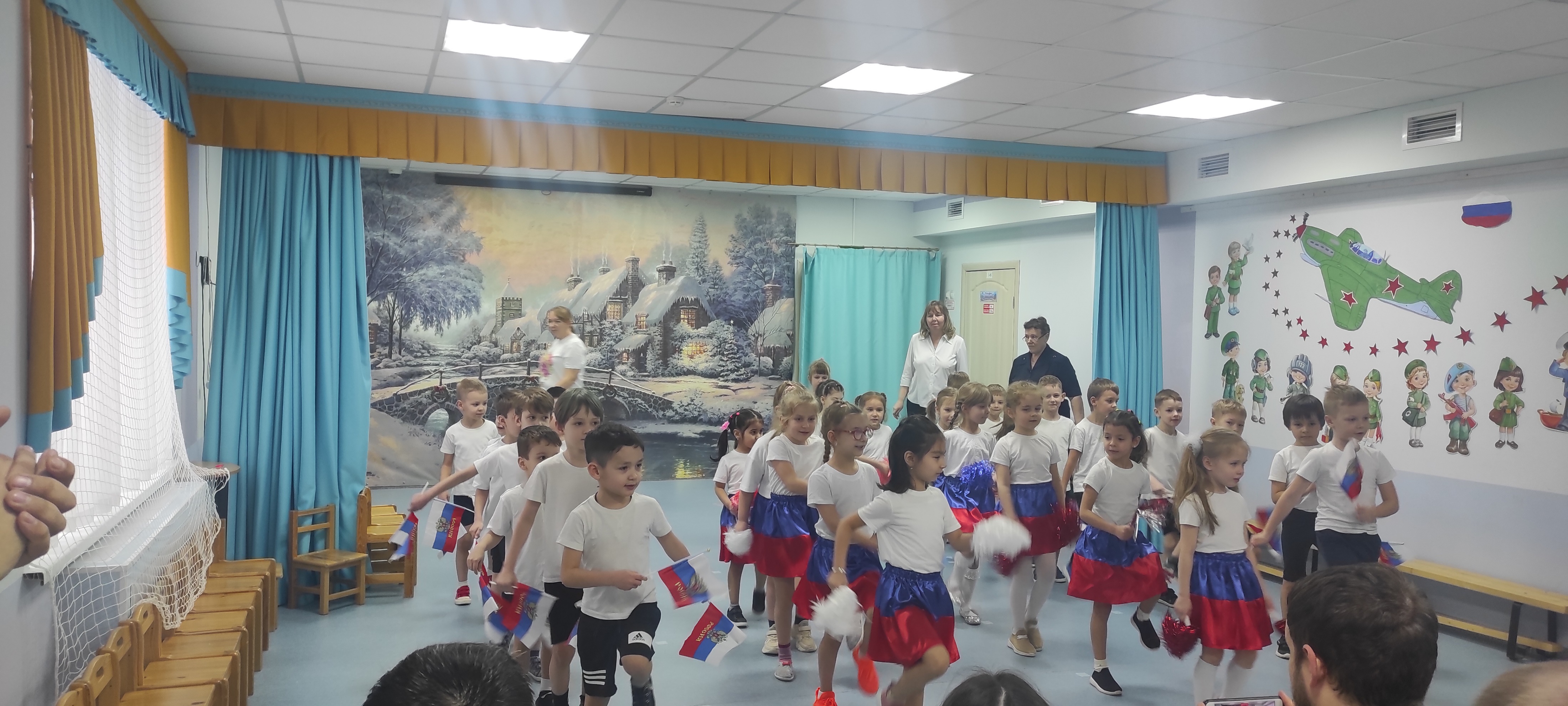 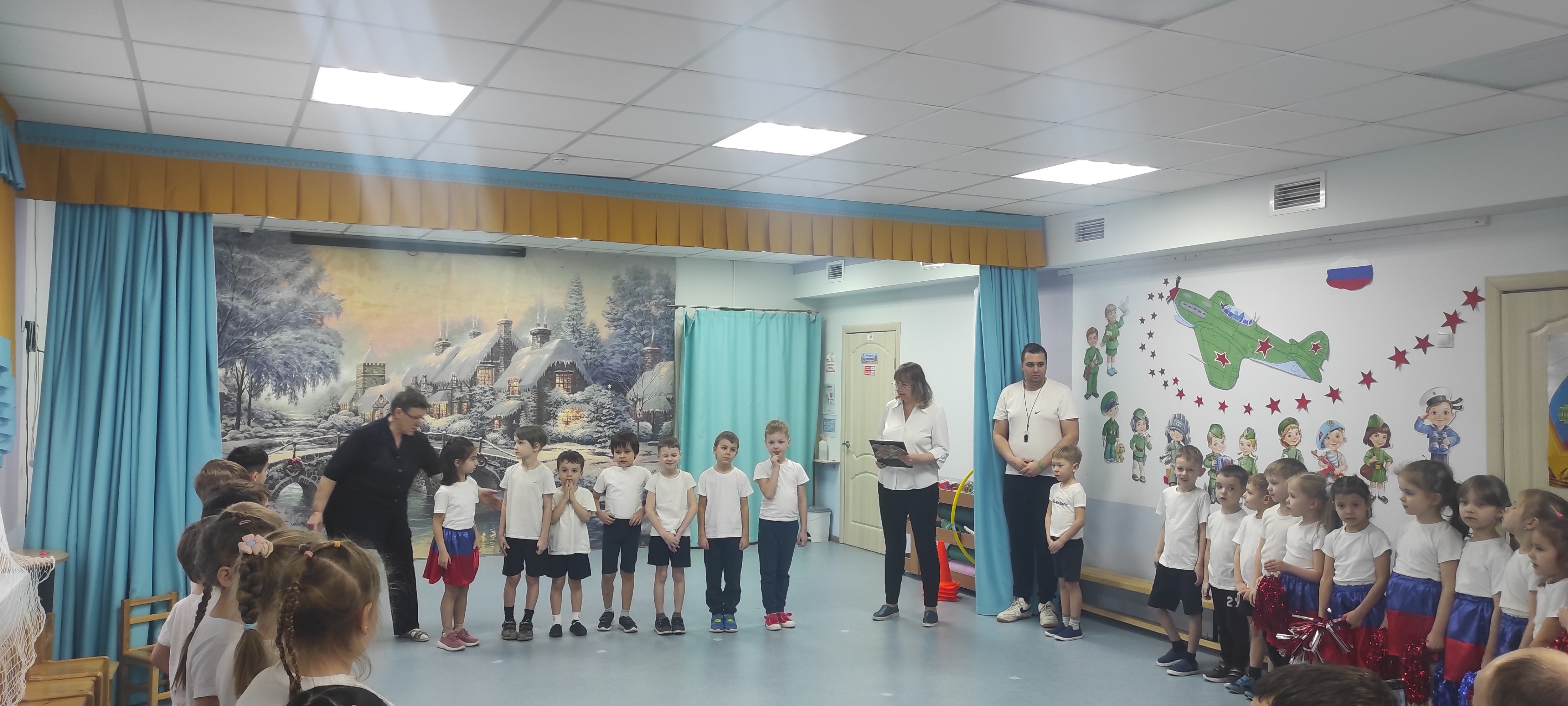 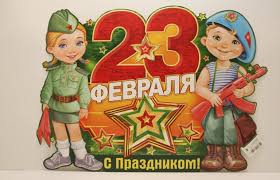 Наши обучающиеся – ДипломантыВсероссийских конкурсовСохраняя и развивая лучшие художественные творческие традиции, идеи патриотического, нравственного и духовного воспитания молодого поколения, благодаря творческой работе музыкального руководителя Ждановской Тамары Викторовны наши ребята группы «Рыбки», «Дельфинчики» и Войко Арсений участвовали во Всероссийских творческих конкурсах и получили Дипломы 1 и 2 степени.

.
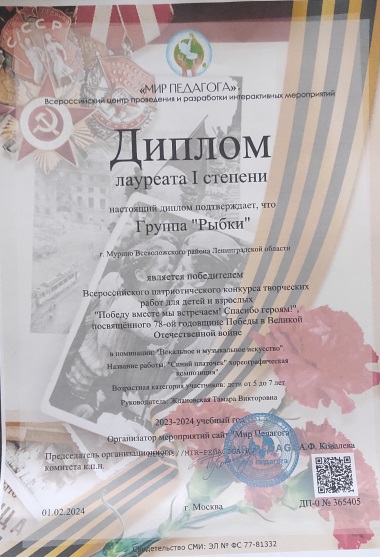 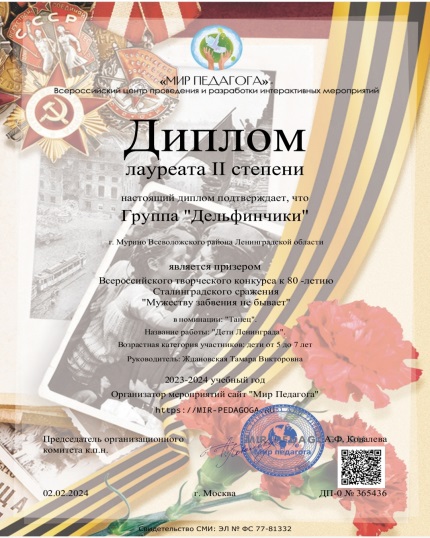 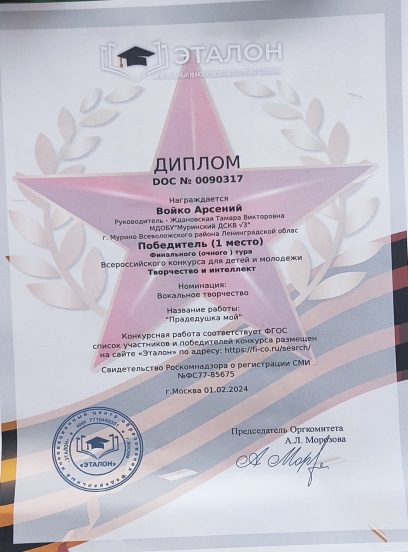 Спасибо за внимание!!!
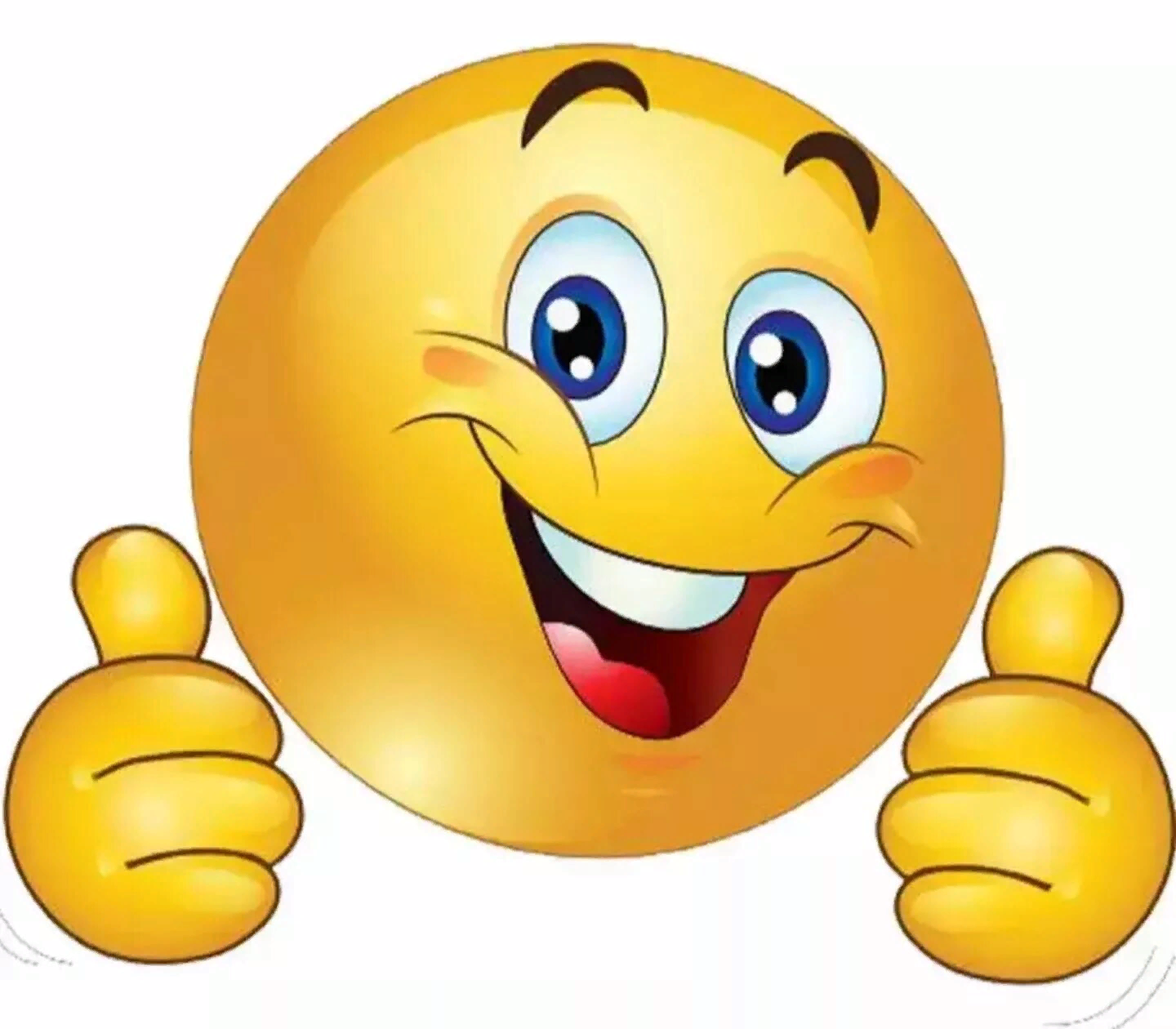